LEGEK SÉTÁJA

Az év kiállításán 
voltunk
RÉBER LÁSZLÓ 
MESEILLUSZTRÁTOR
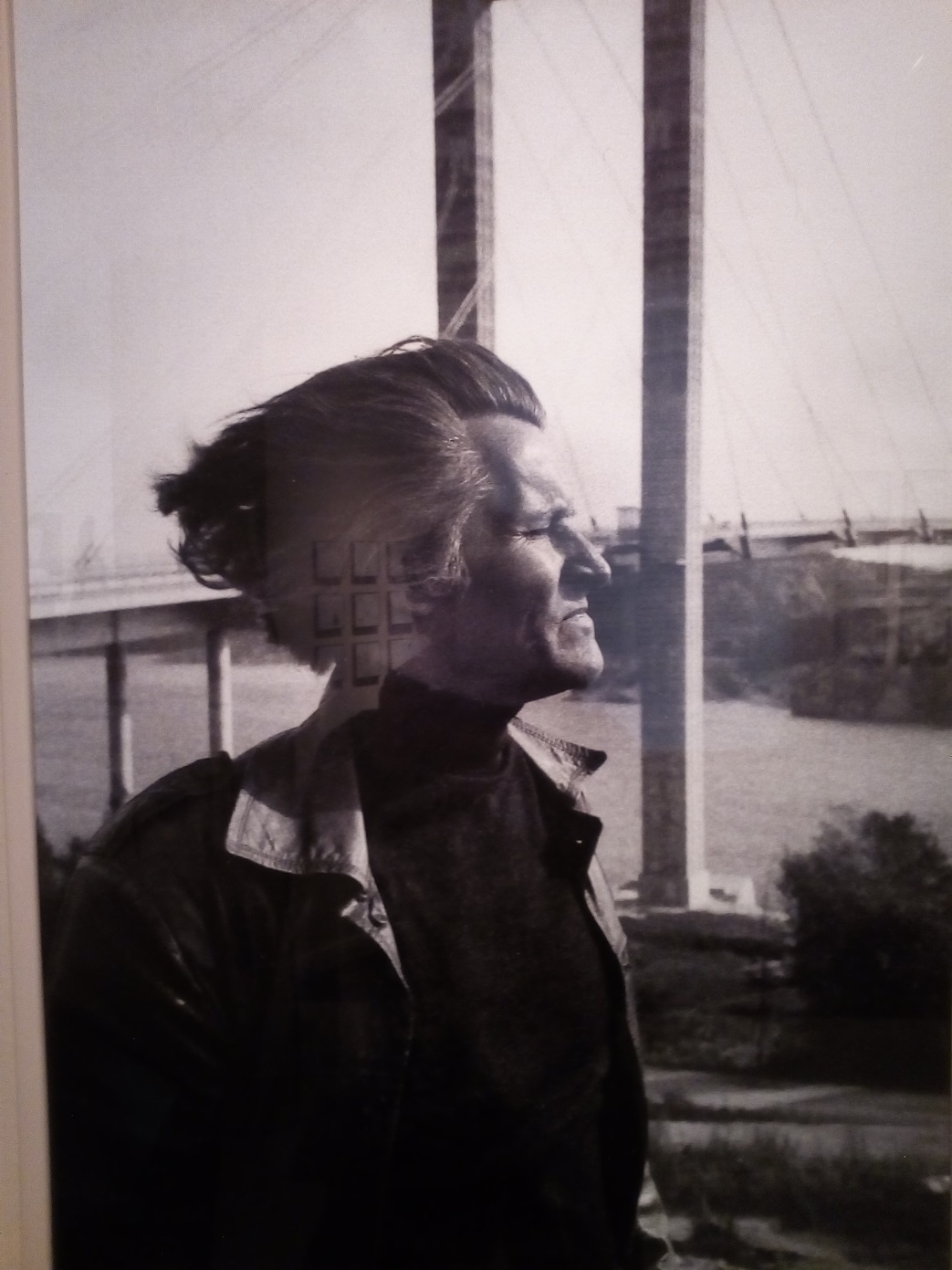 MEGÉRKEZTÜNK
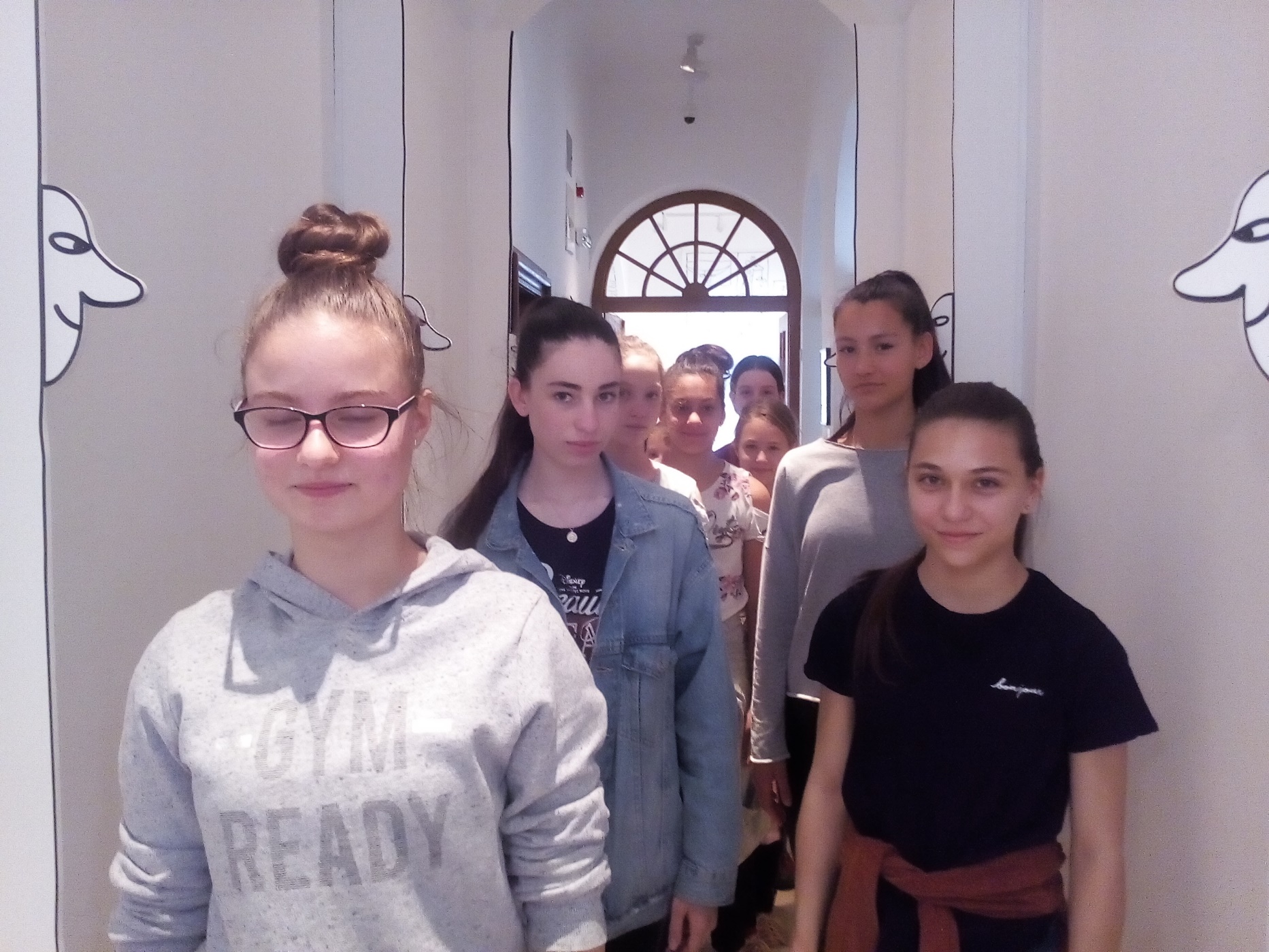 CSAK MEZÍTLÁB…
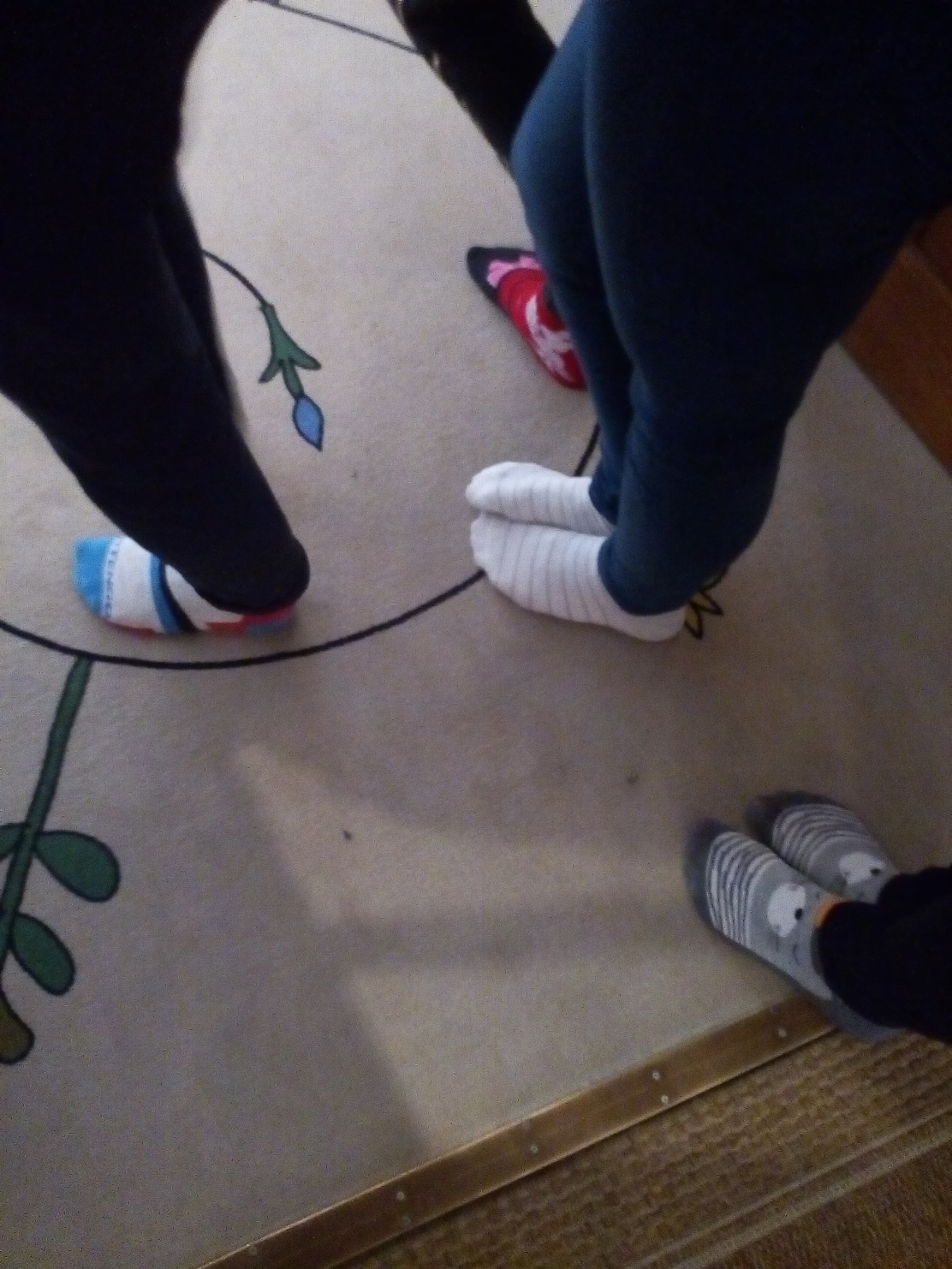 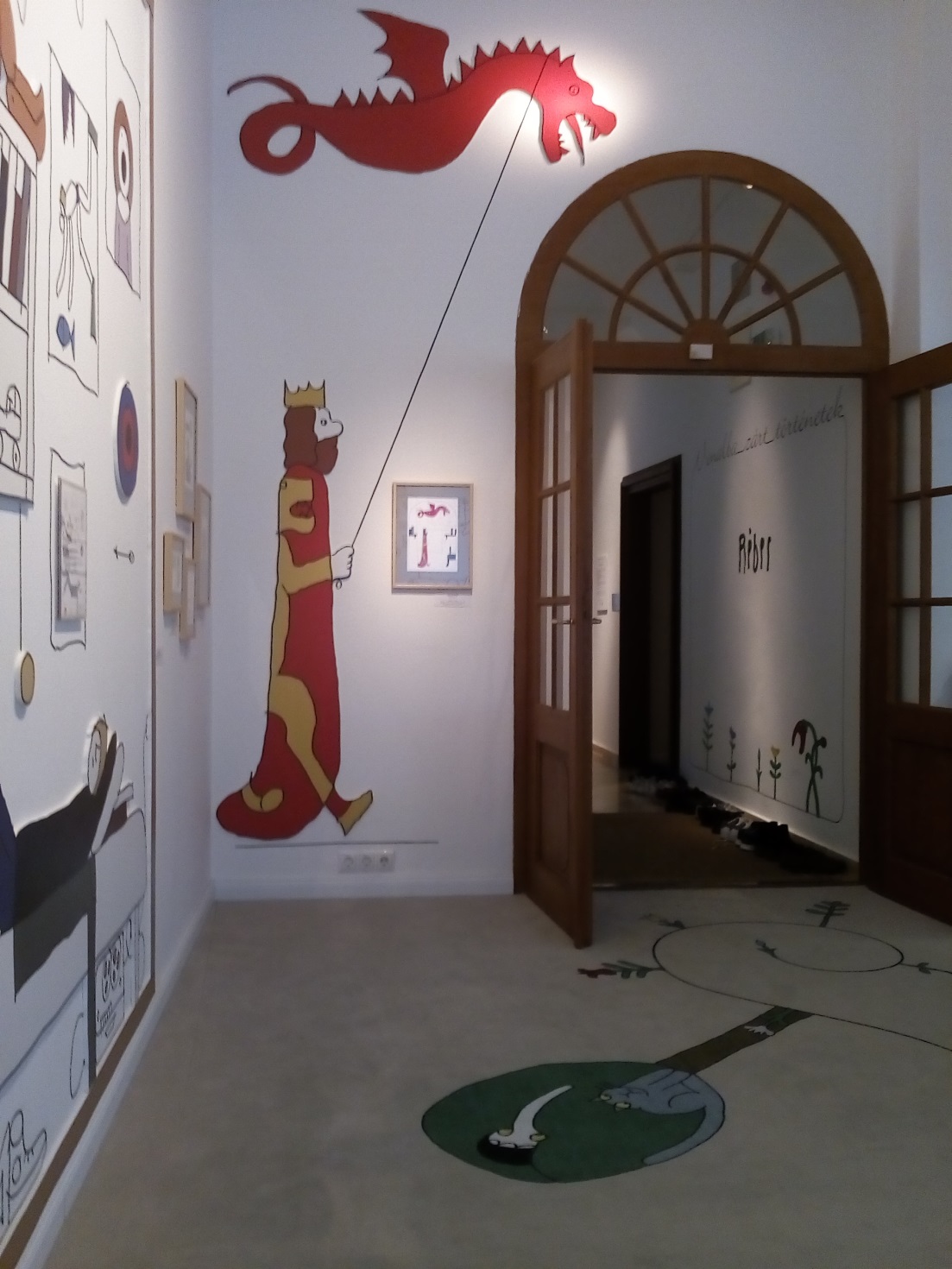 EGYSZER
 
VOLT,

HOL NEM 

VOLT…..
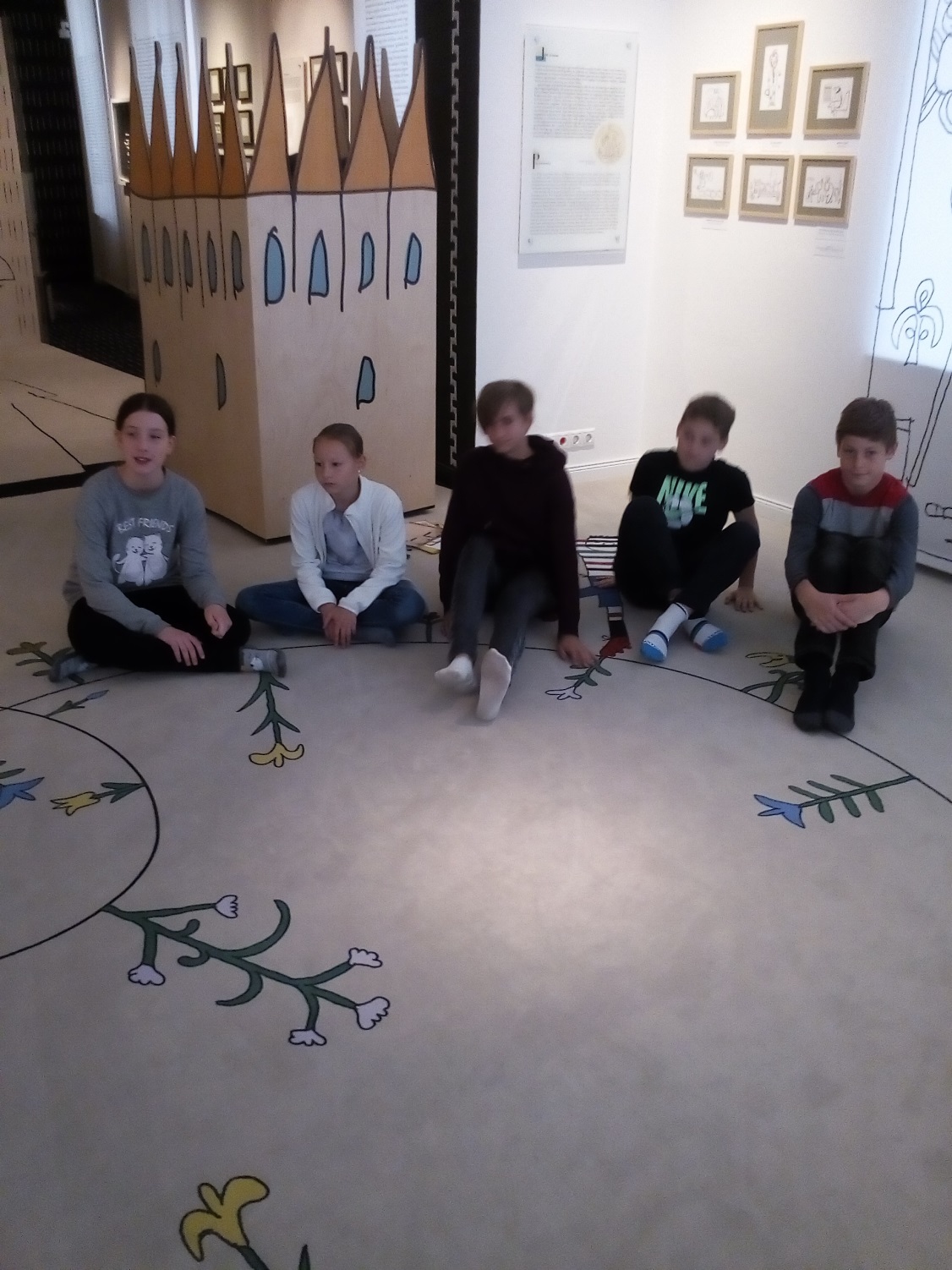 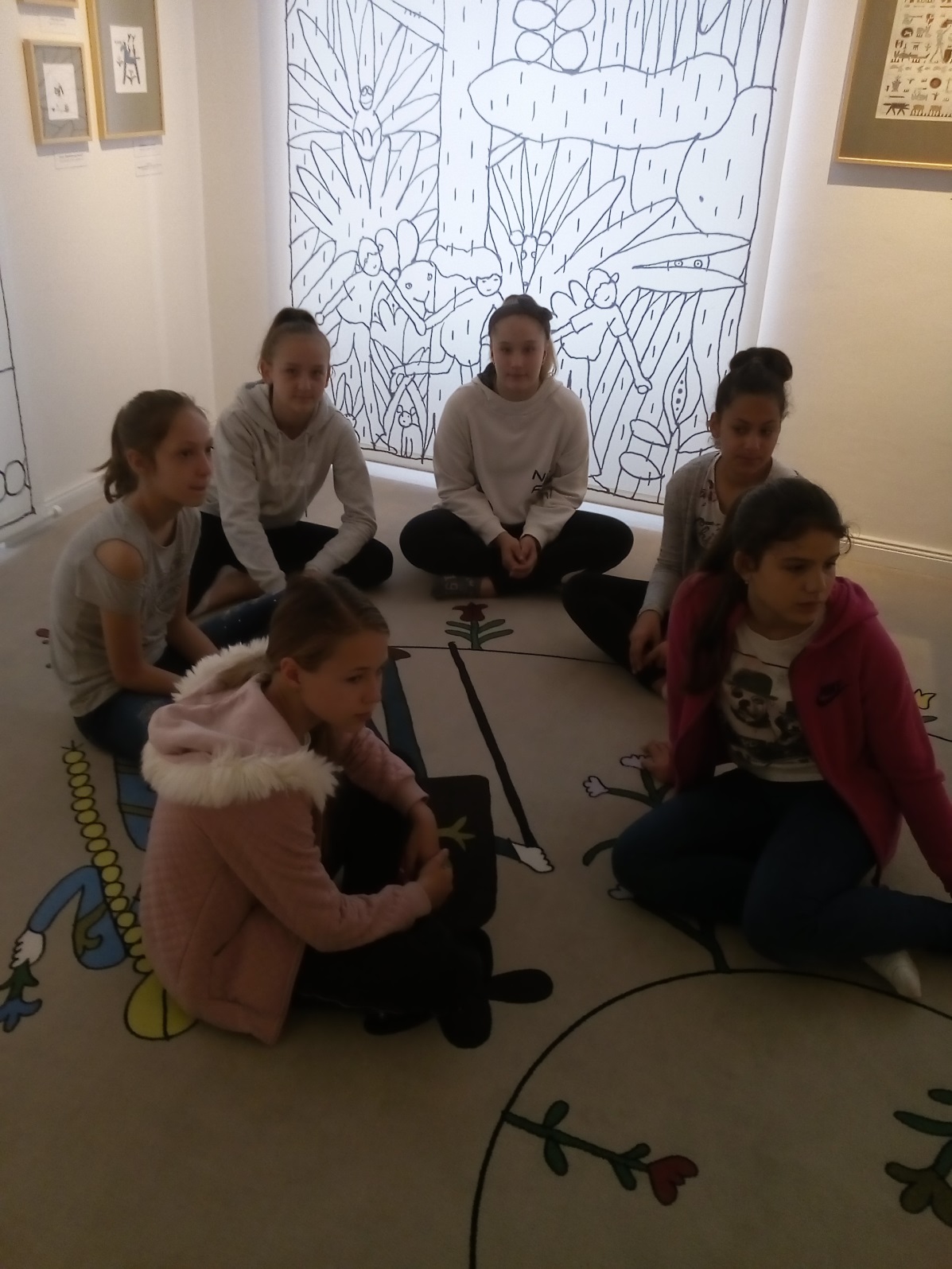 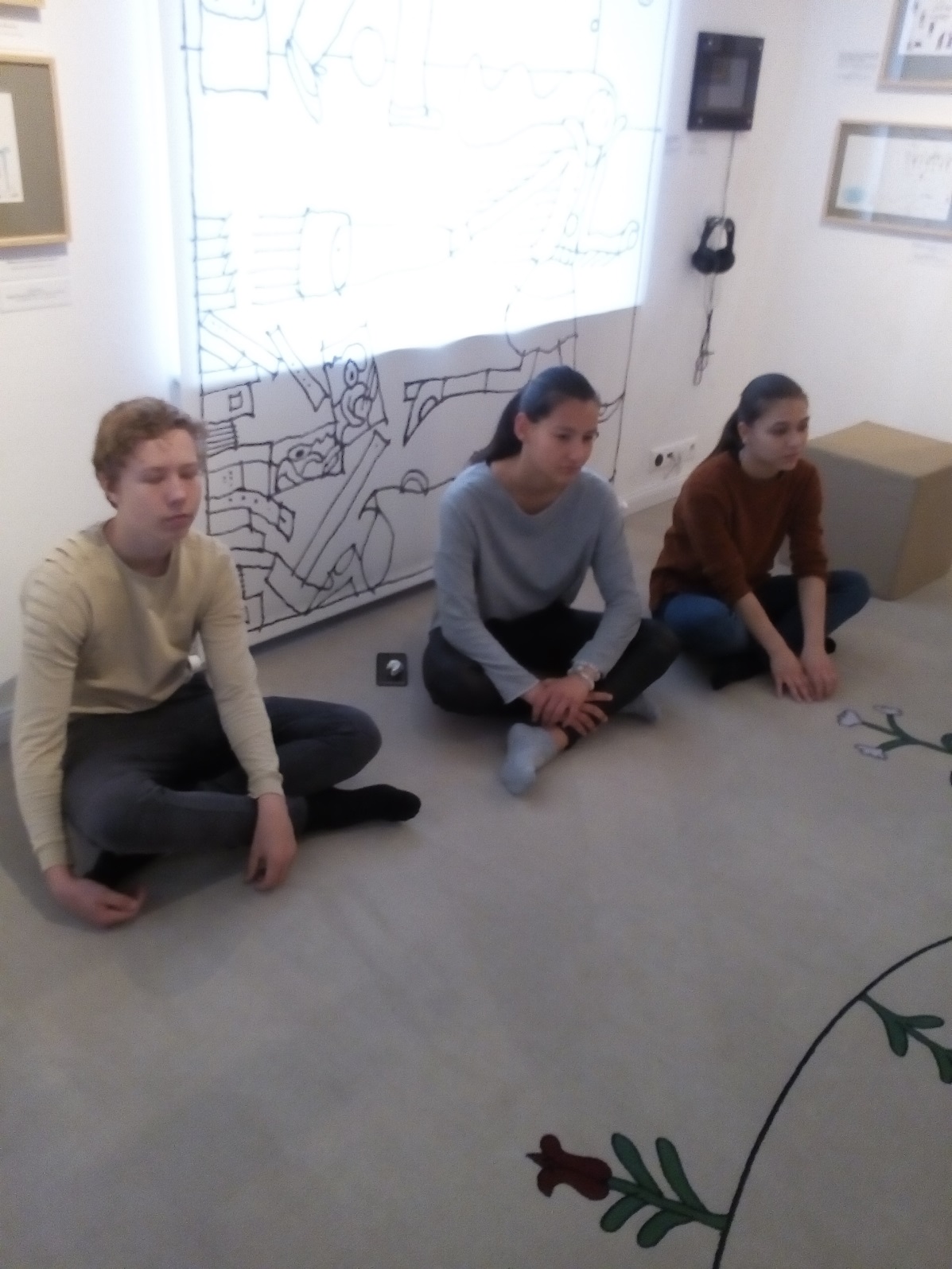 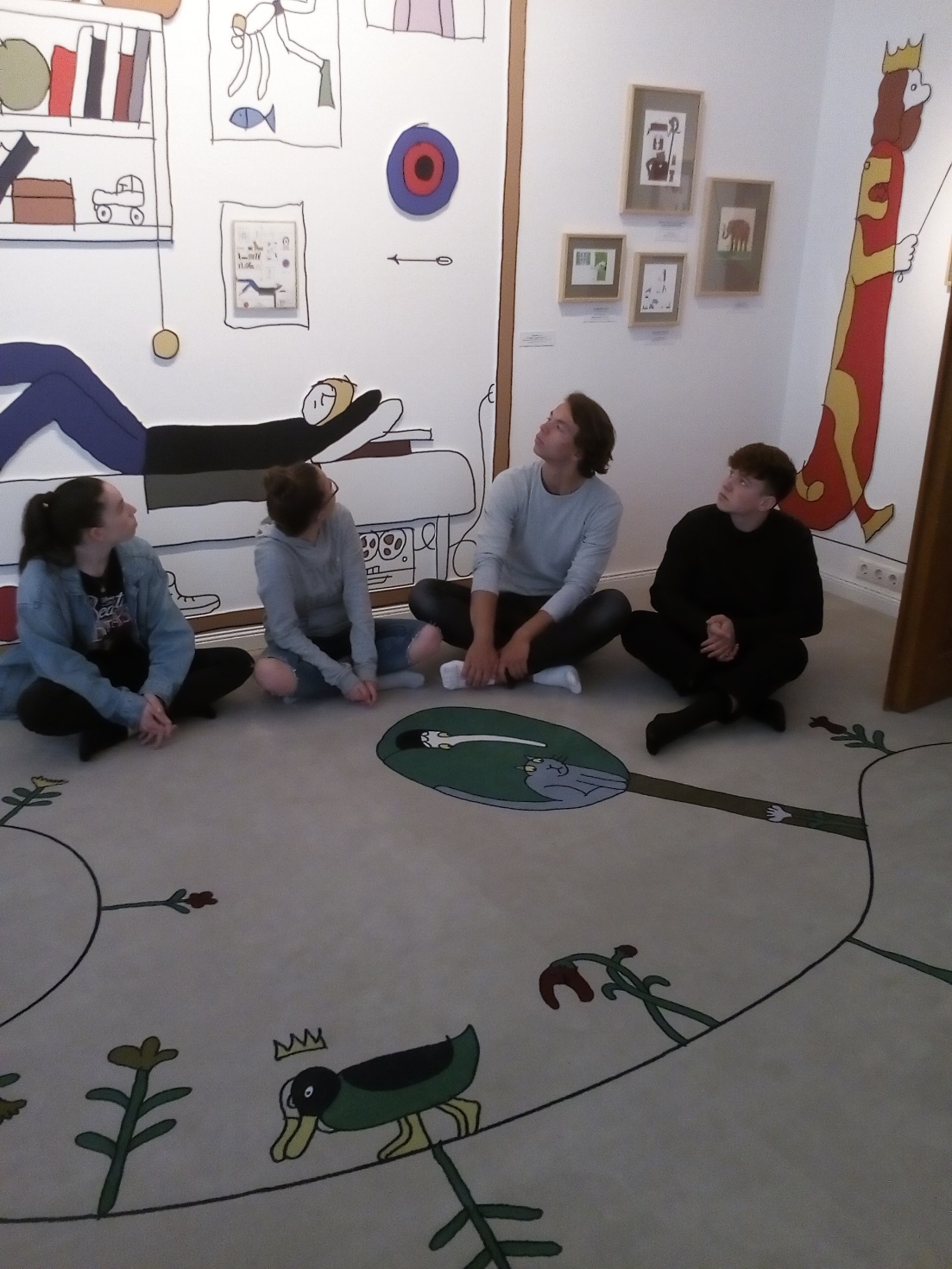 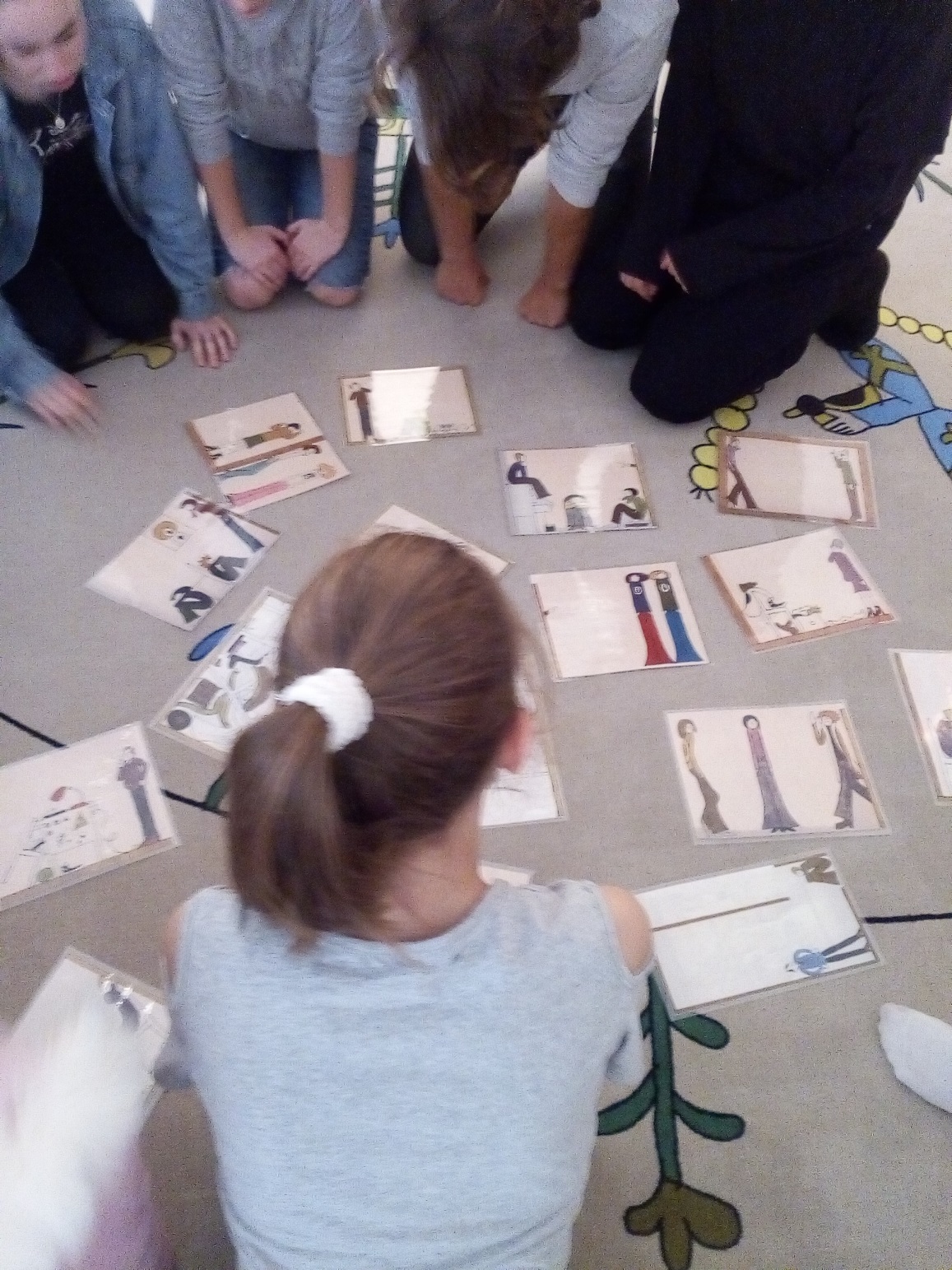 MESEÍRÁS
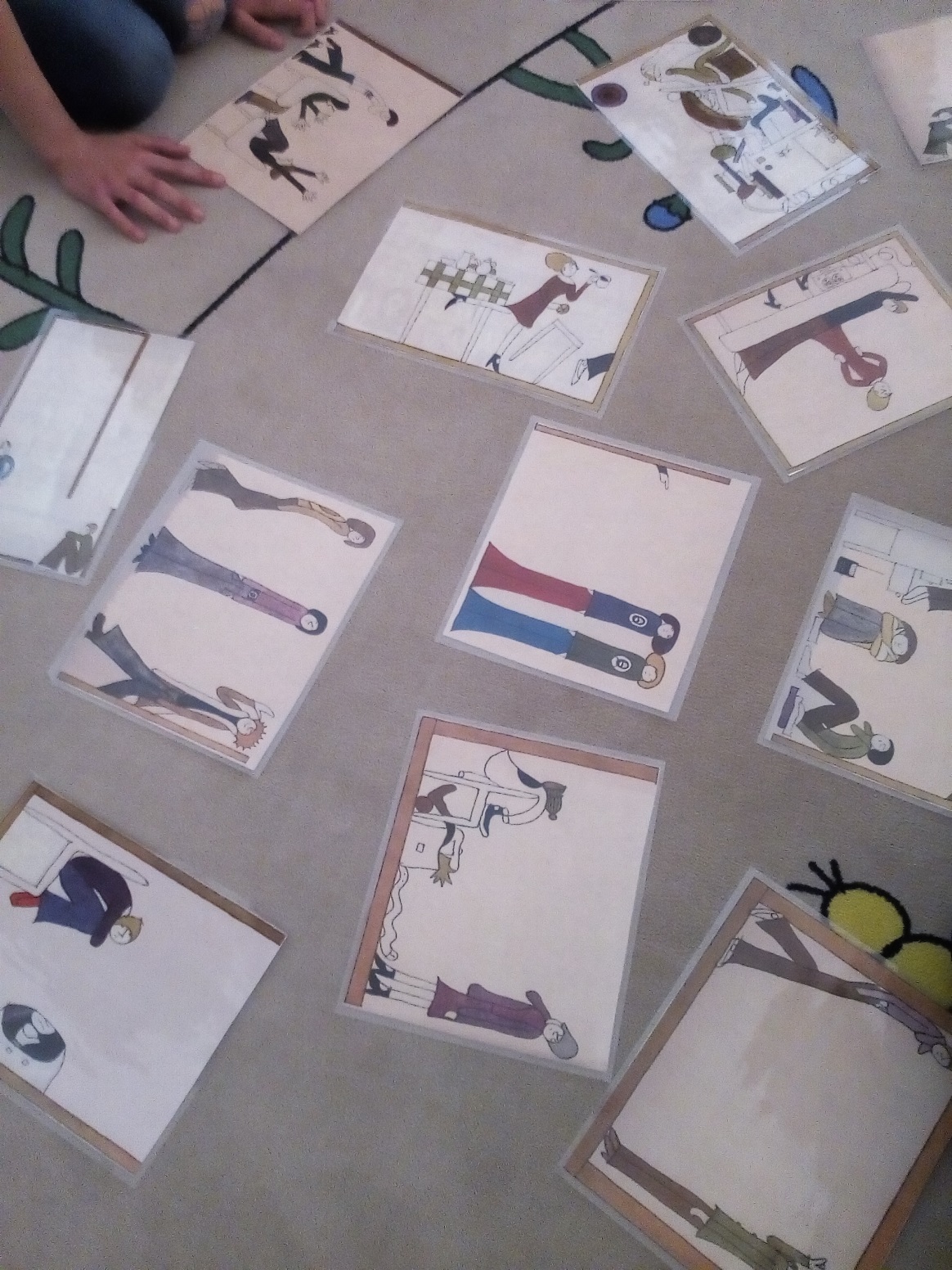 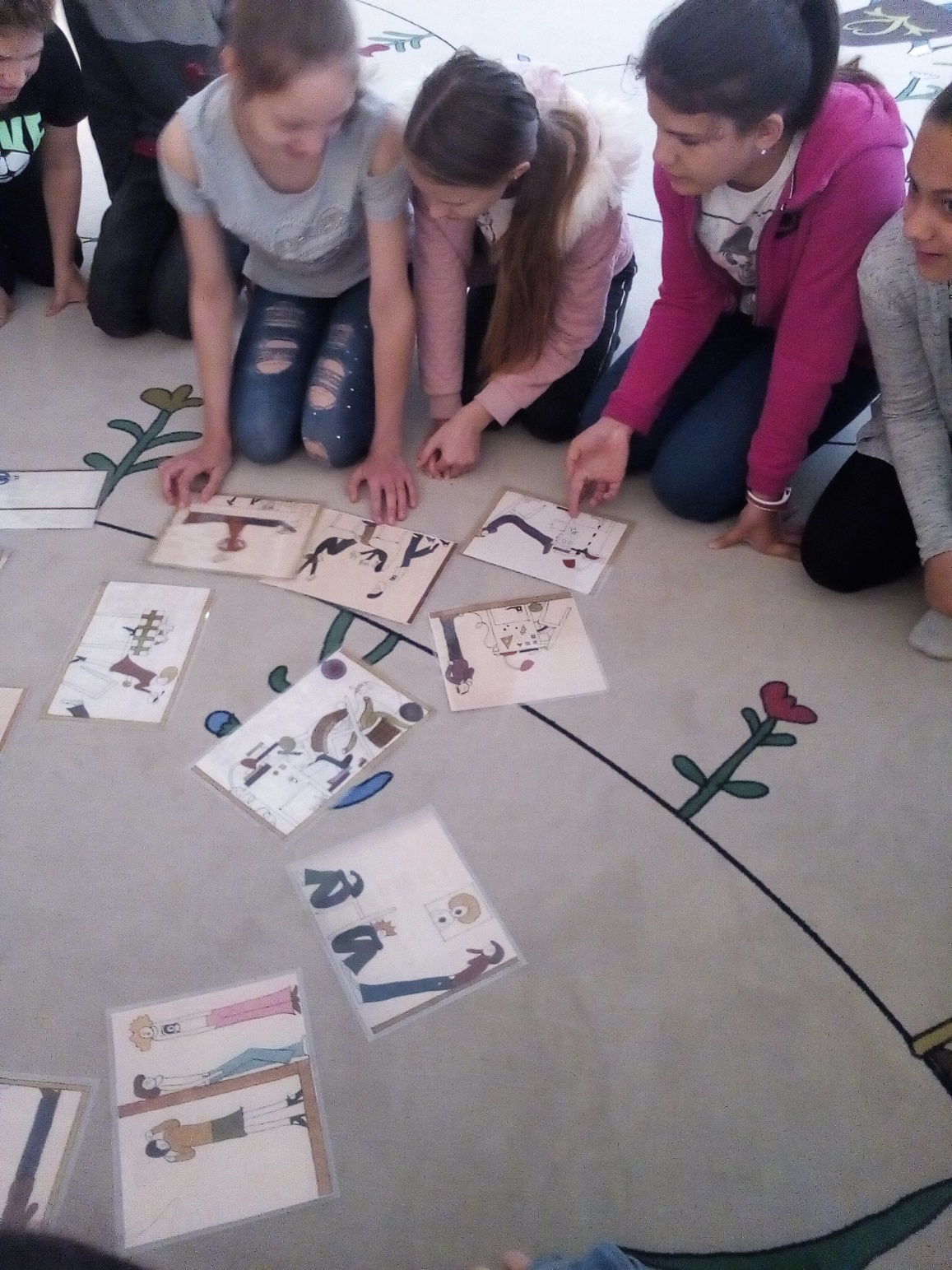 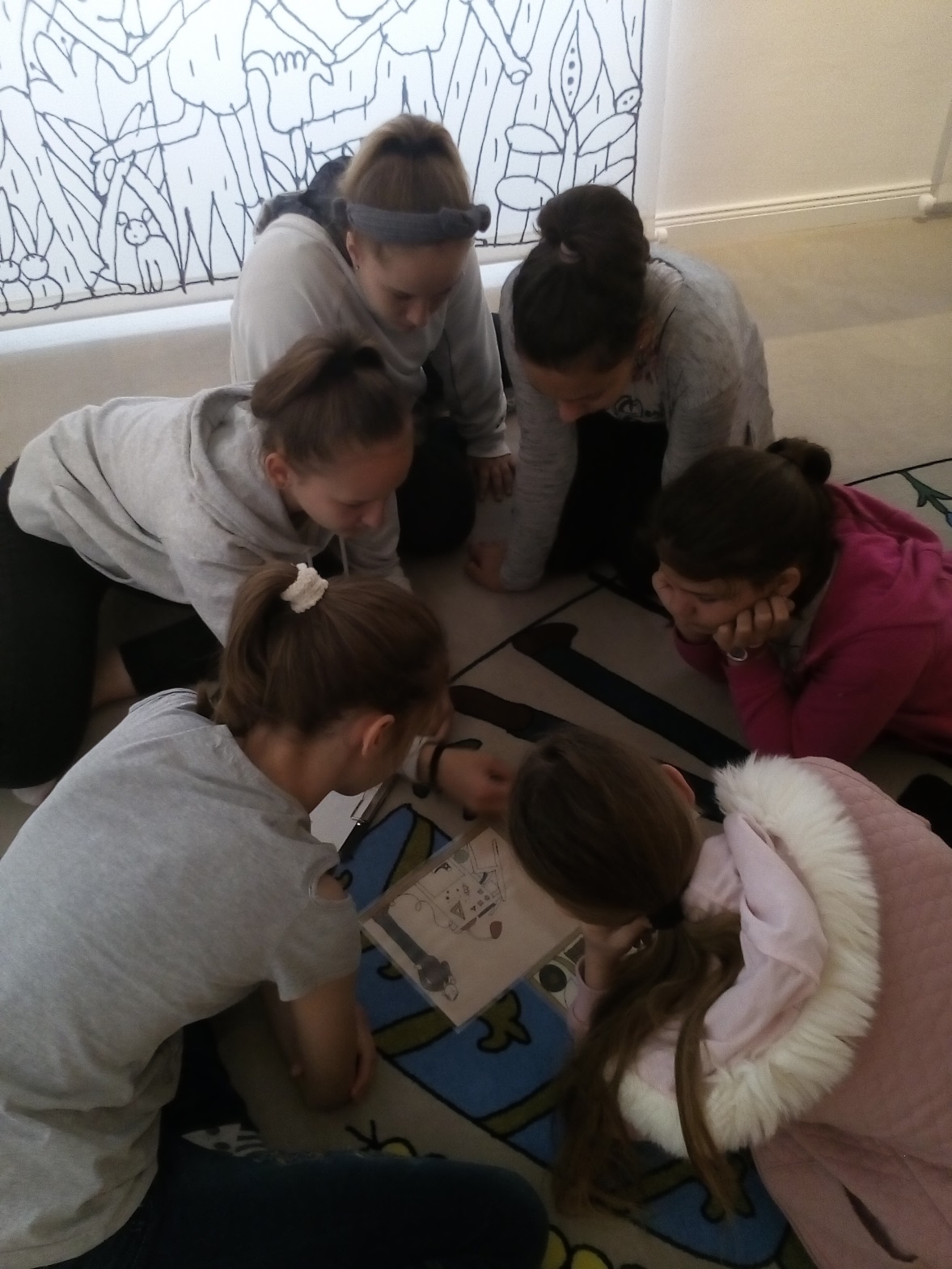 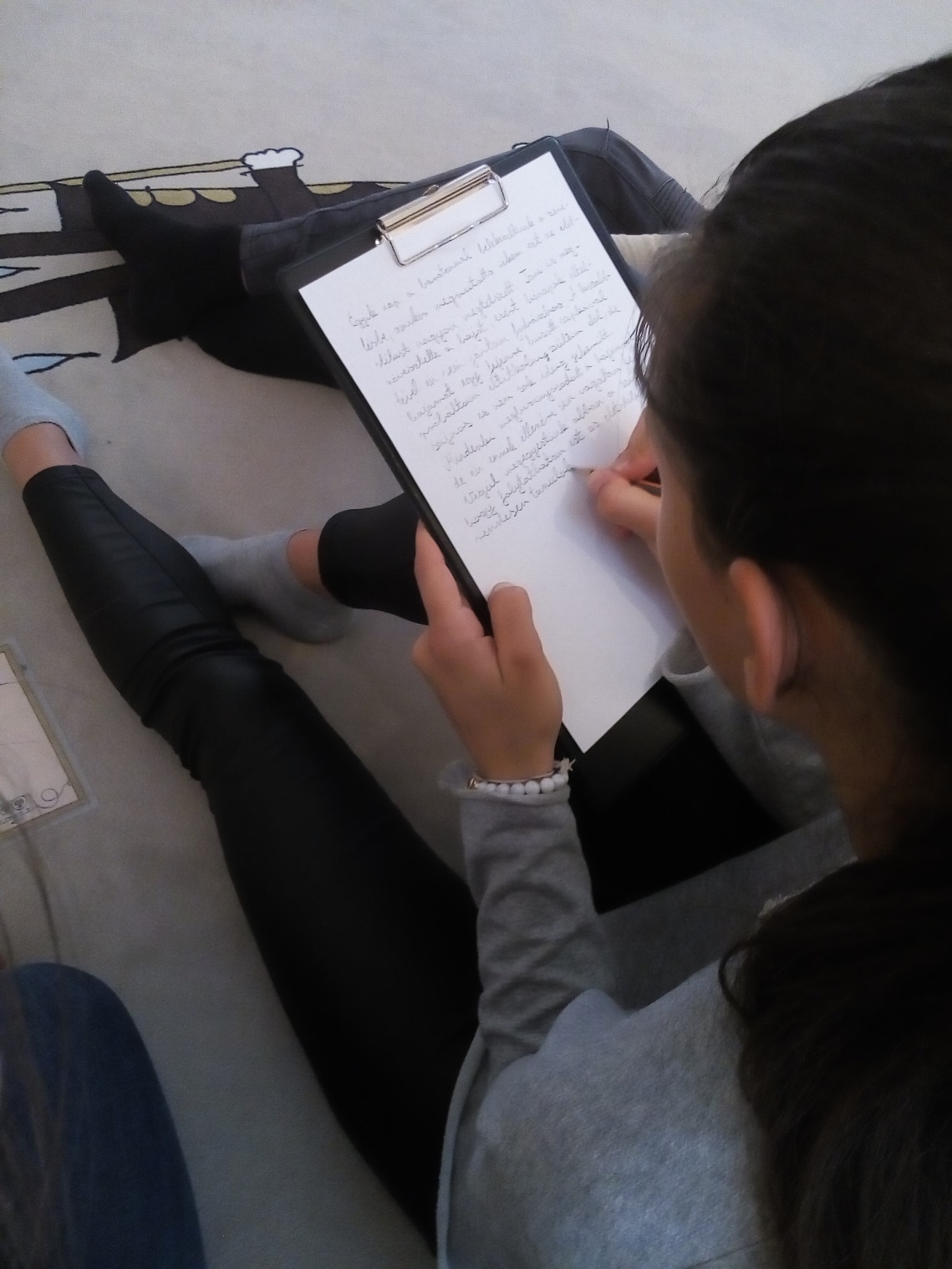 ZOLI PIHEN
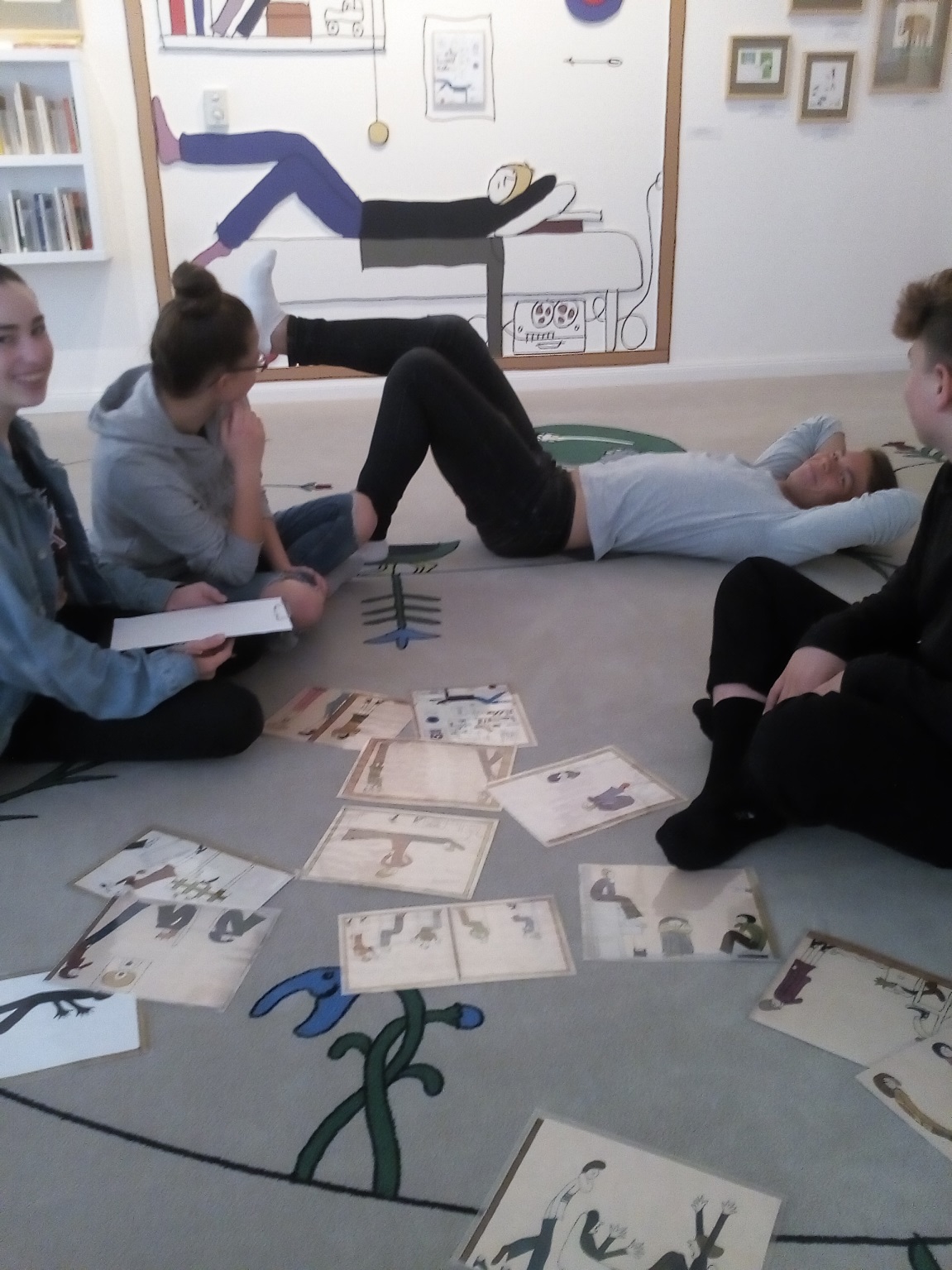 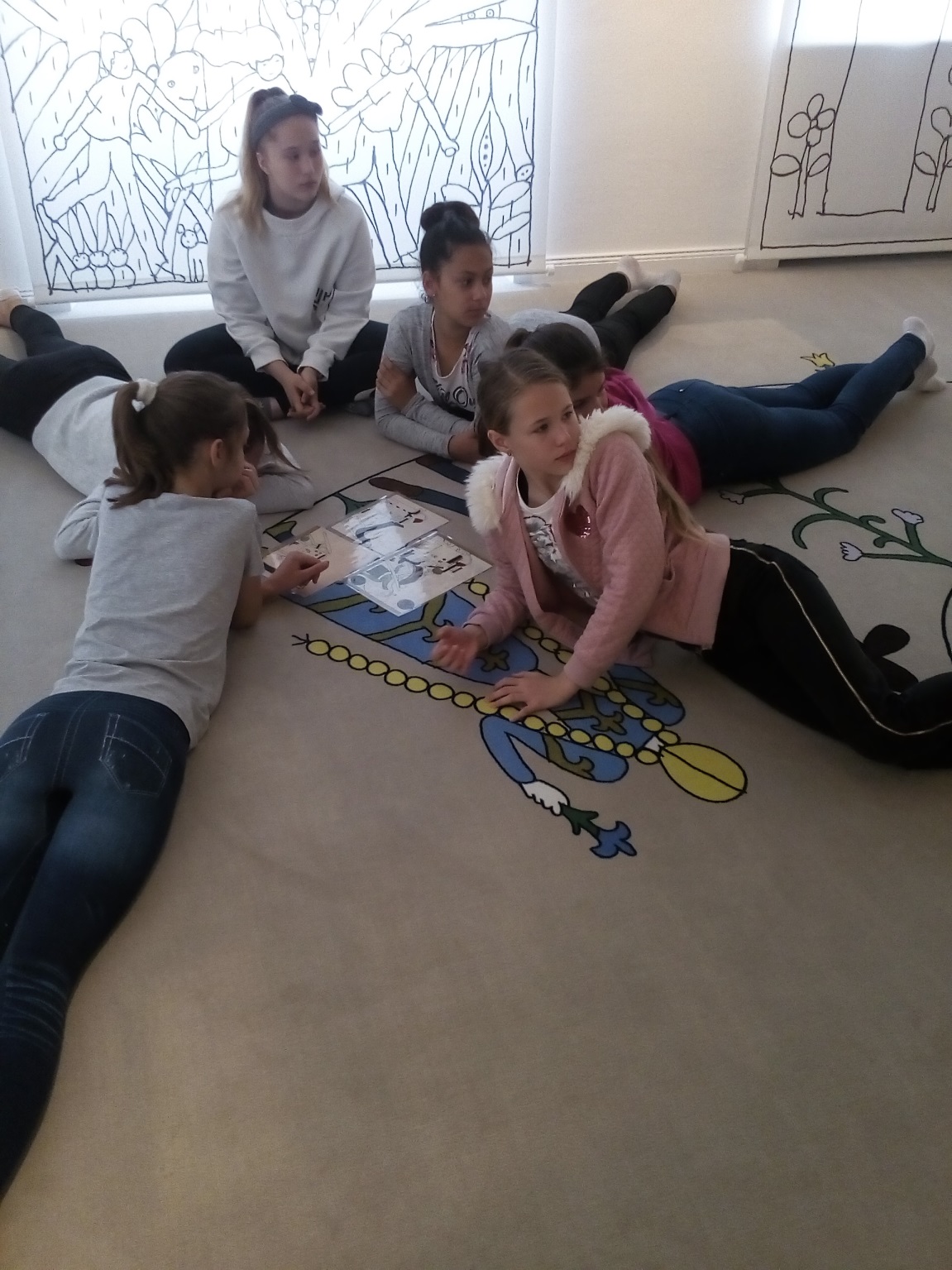 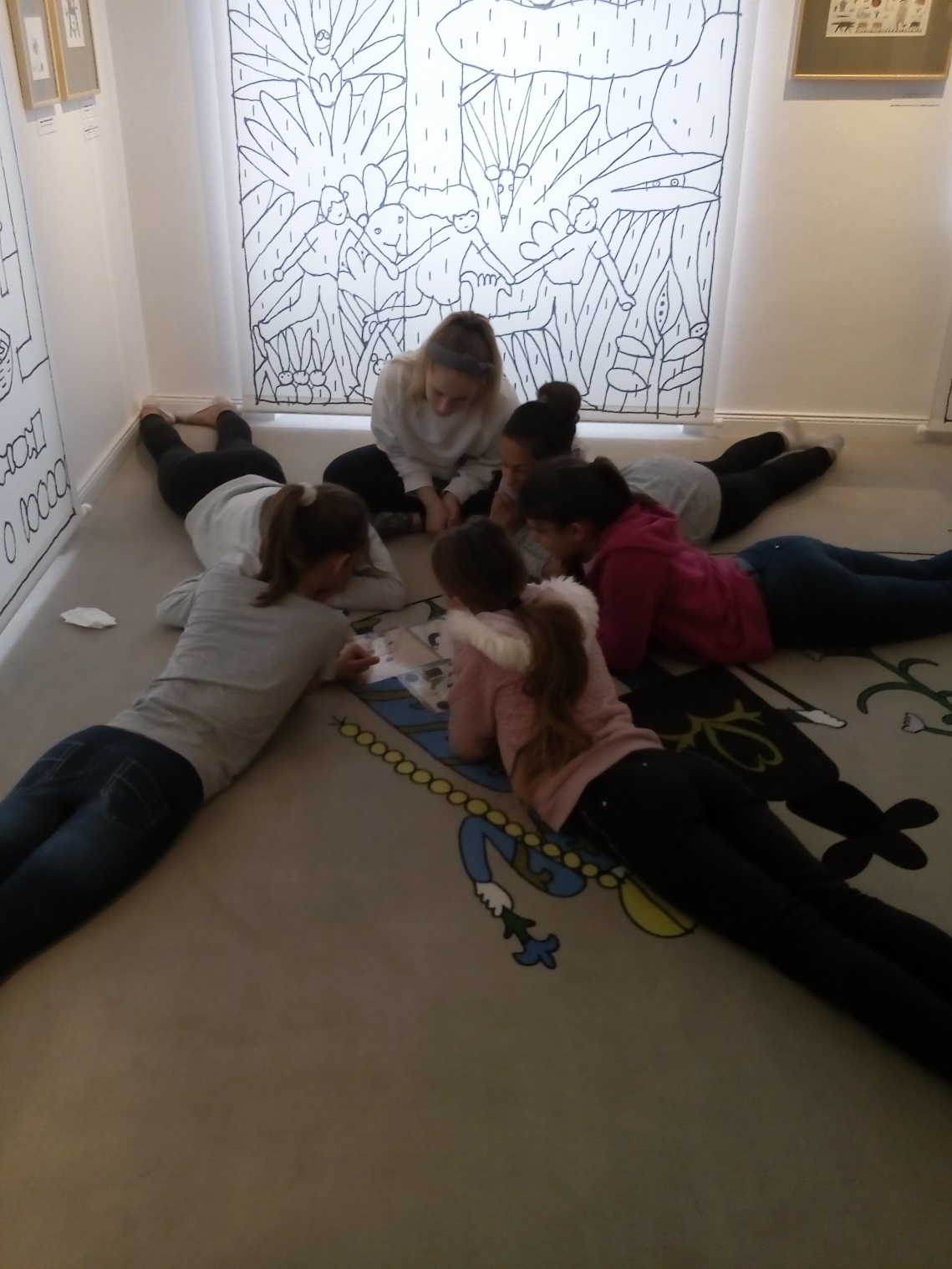 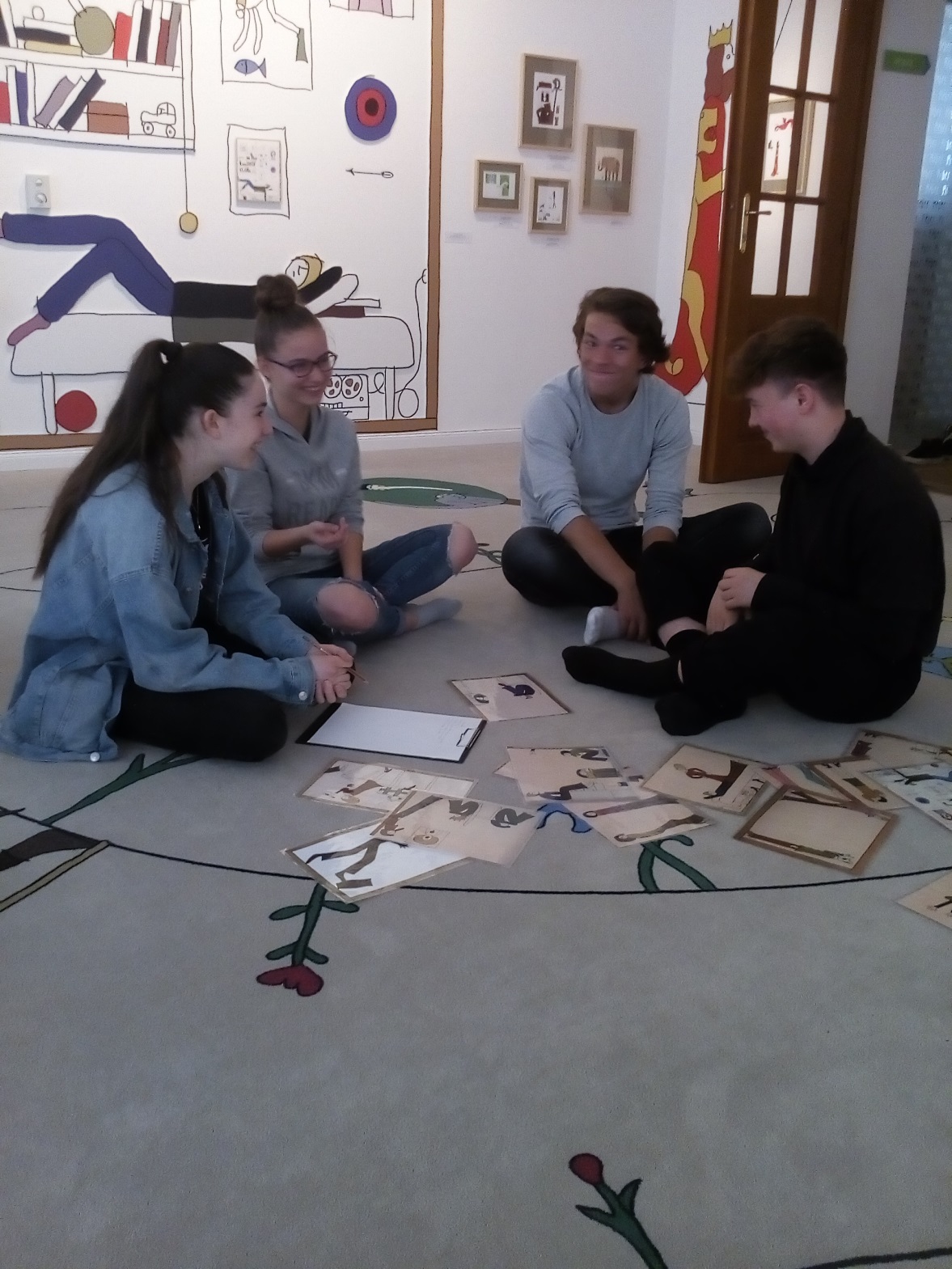 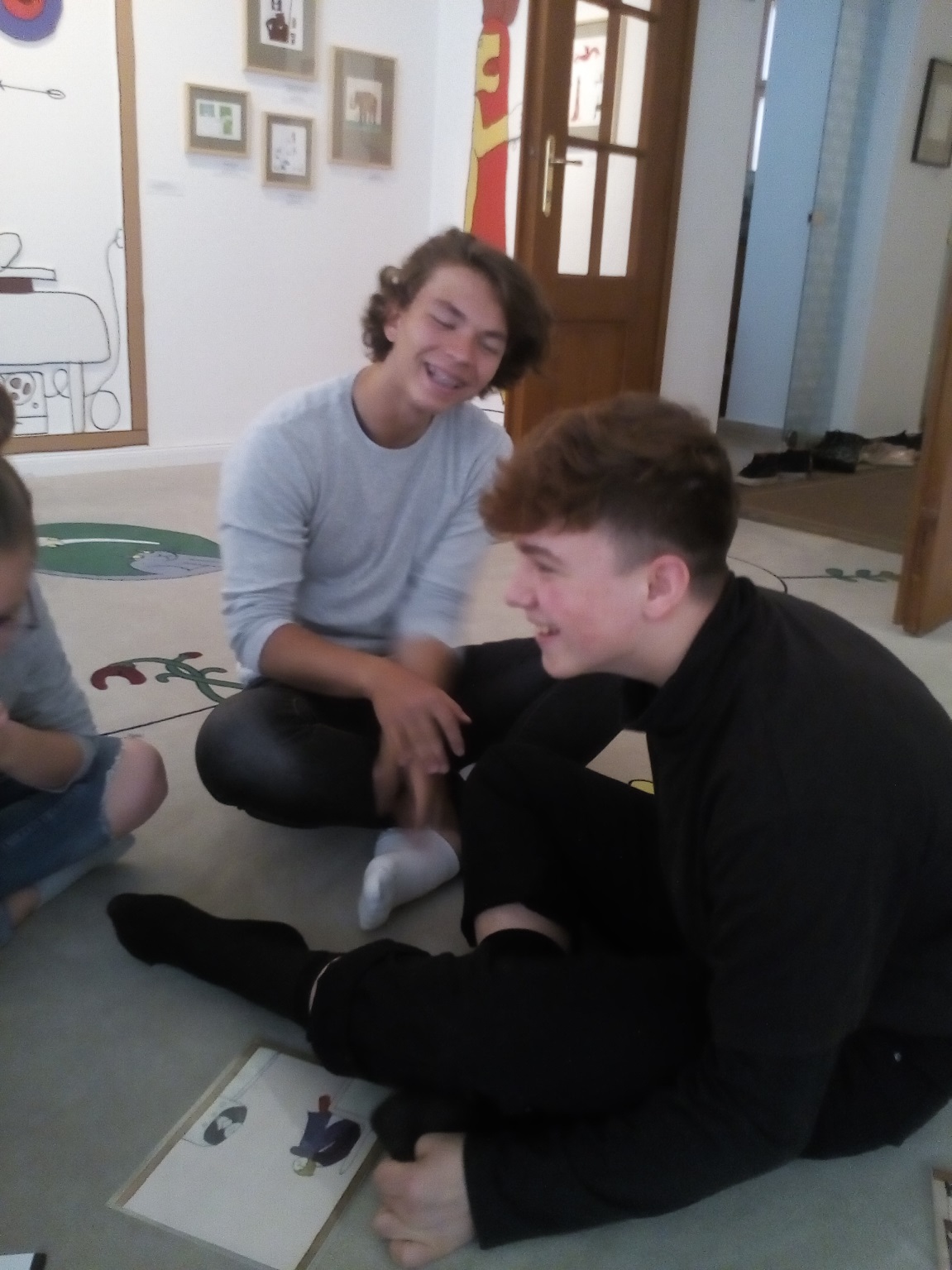 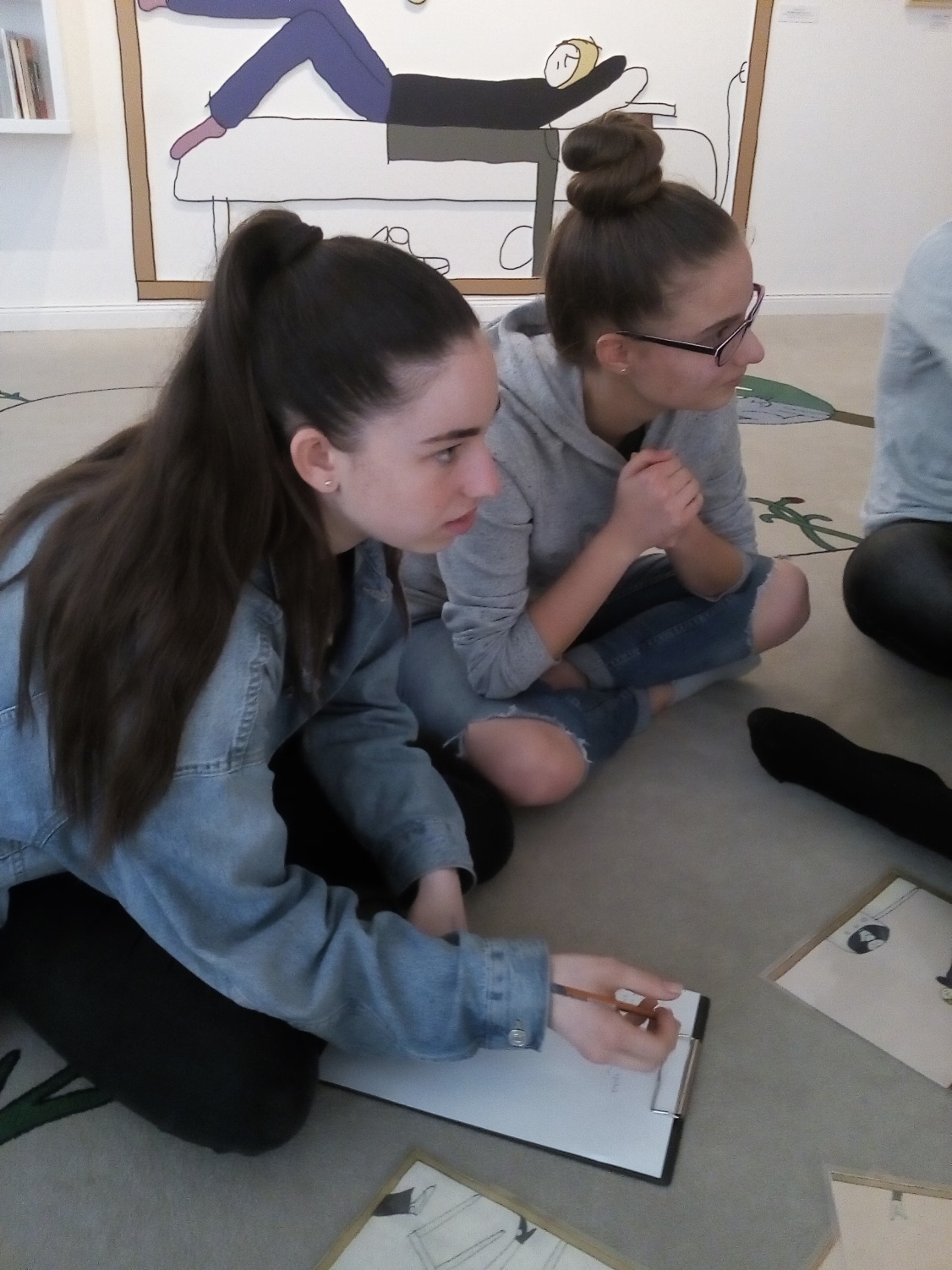 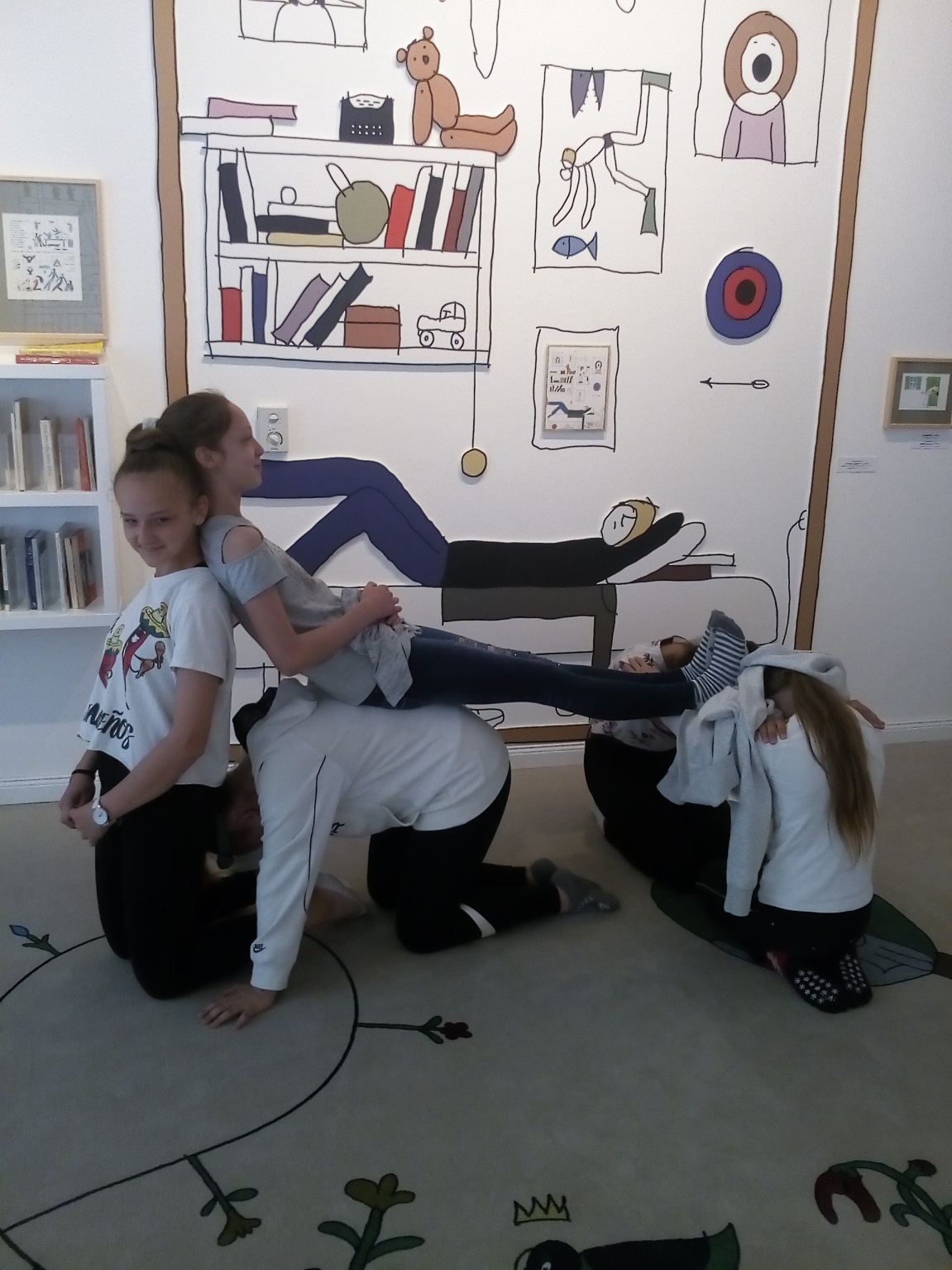 A MEGÍRT
 
MESÉKET

ELJÁTSZOTTUK
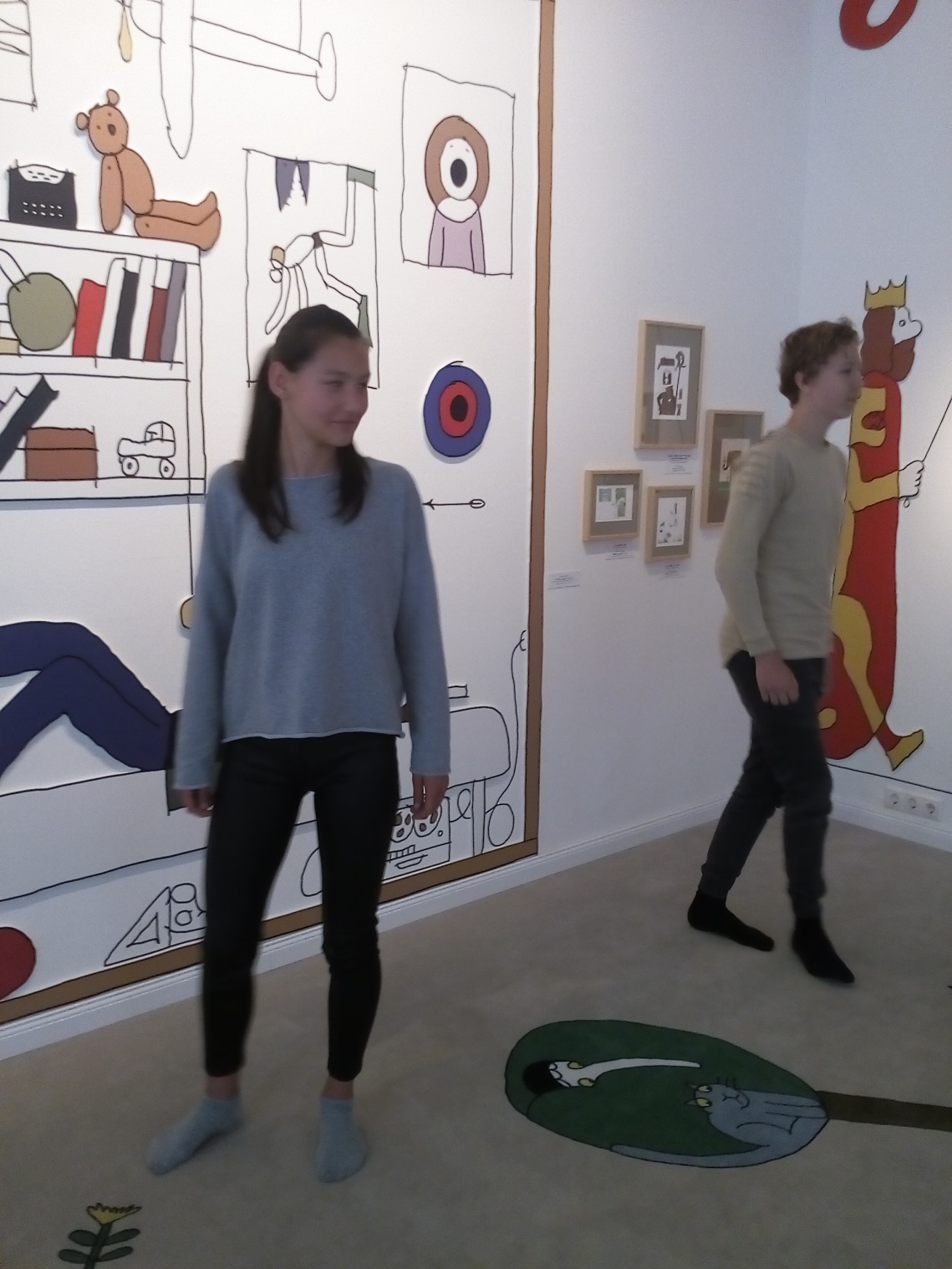 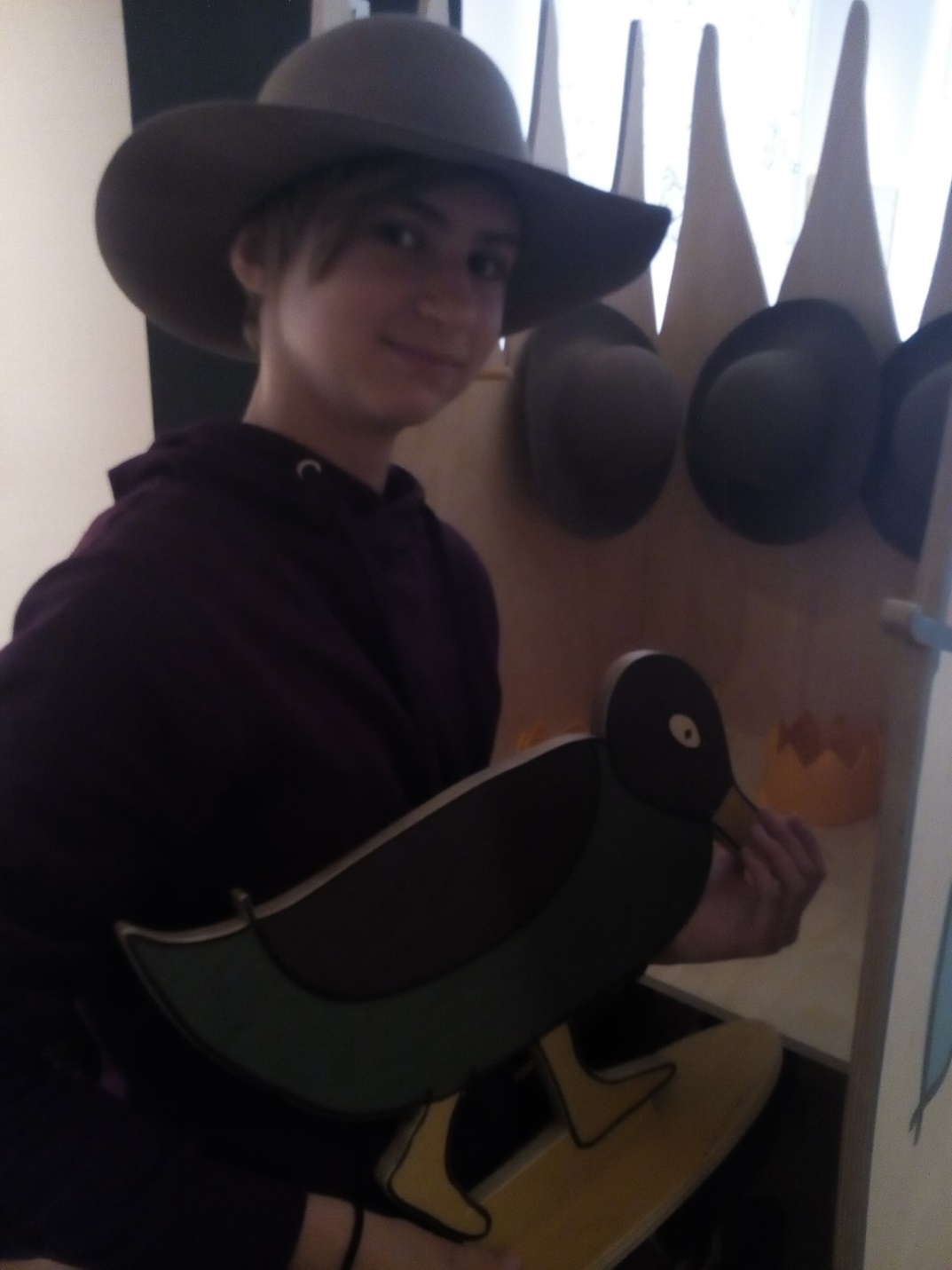 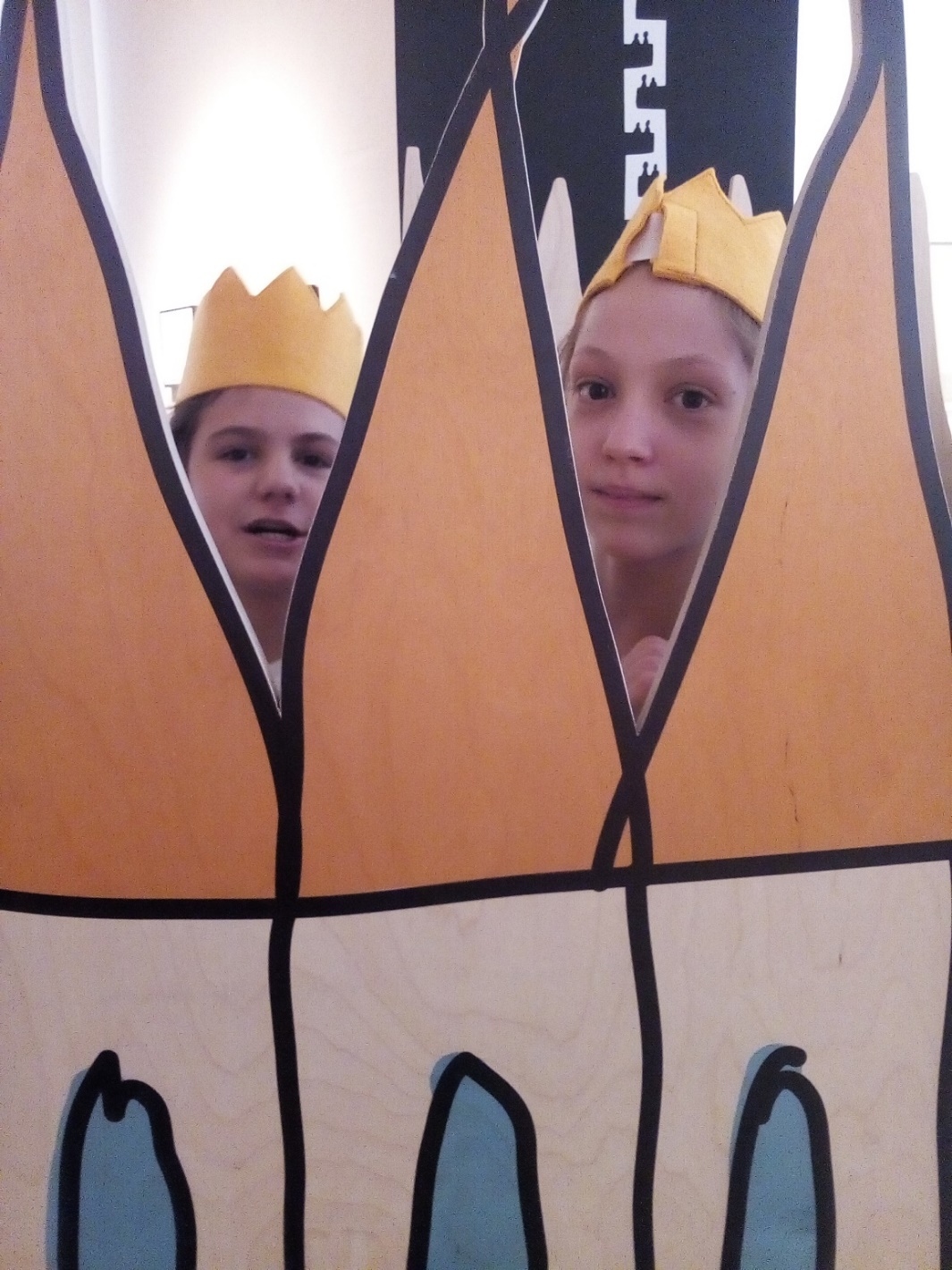 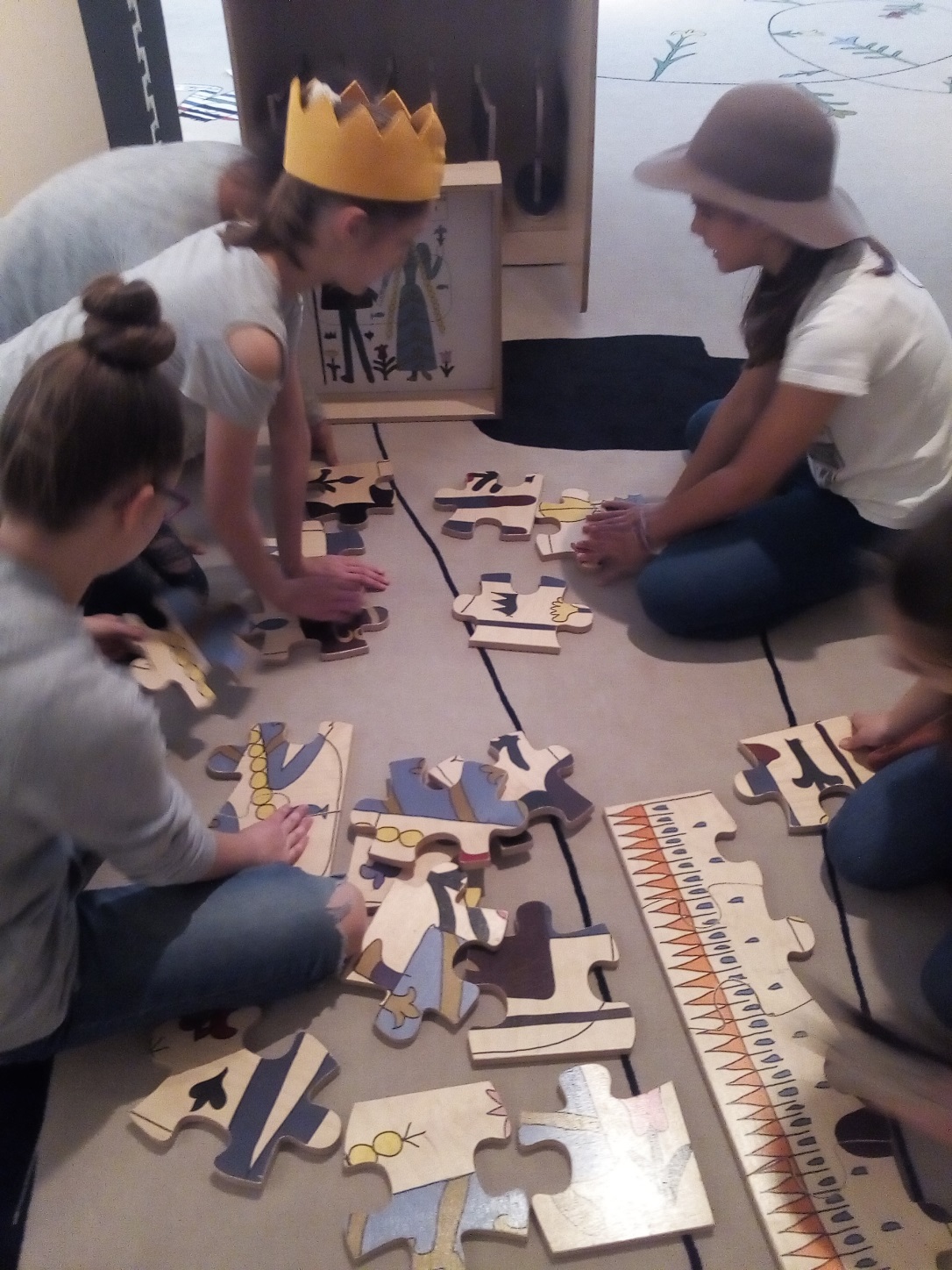 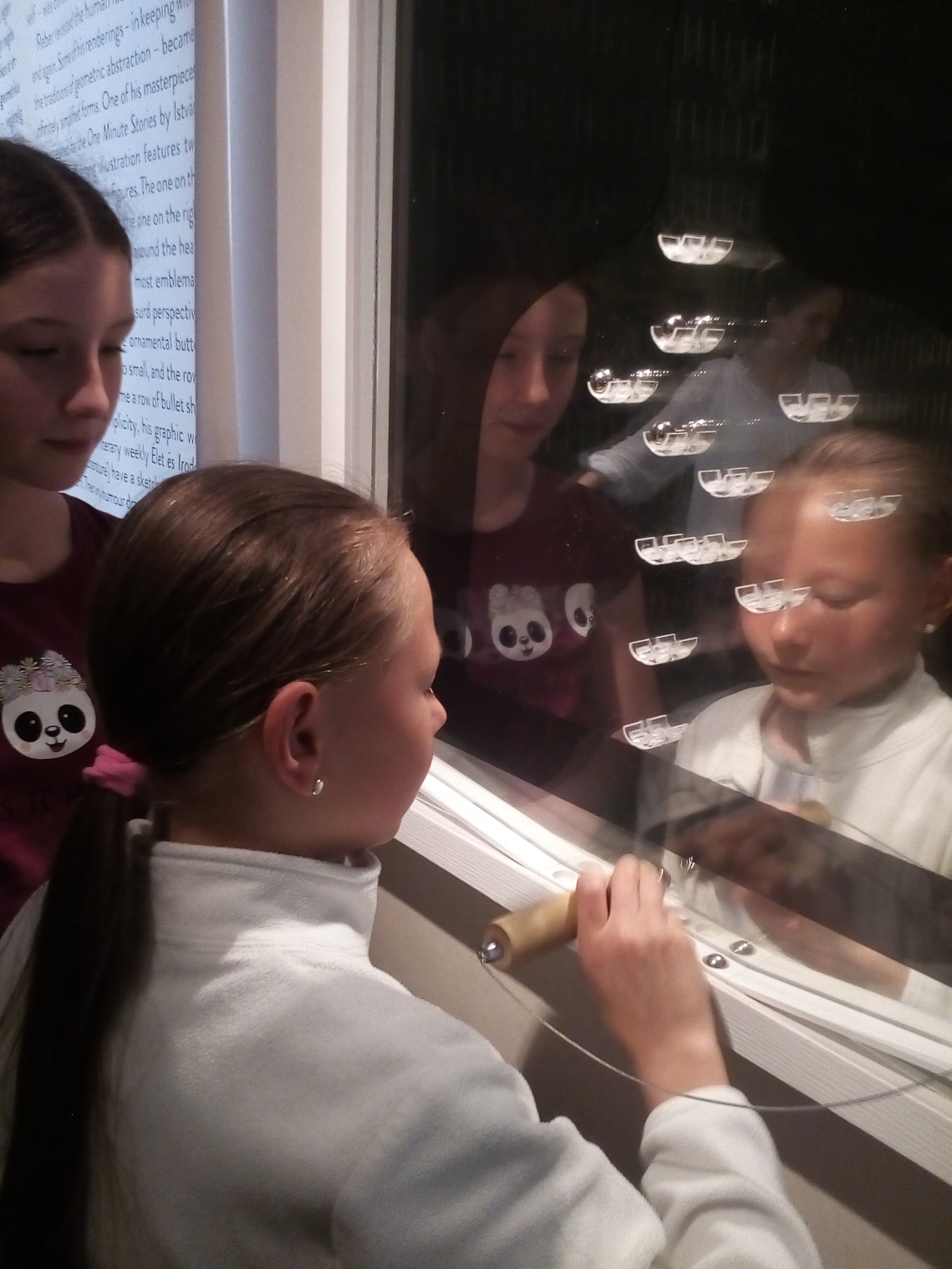 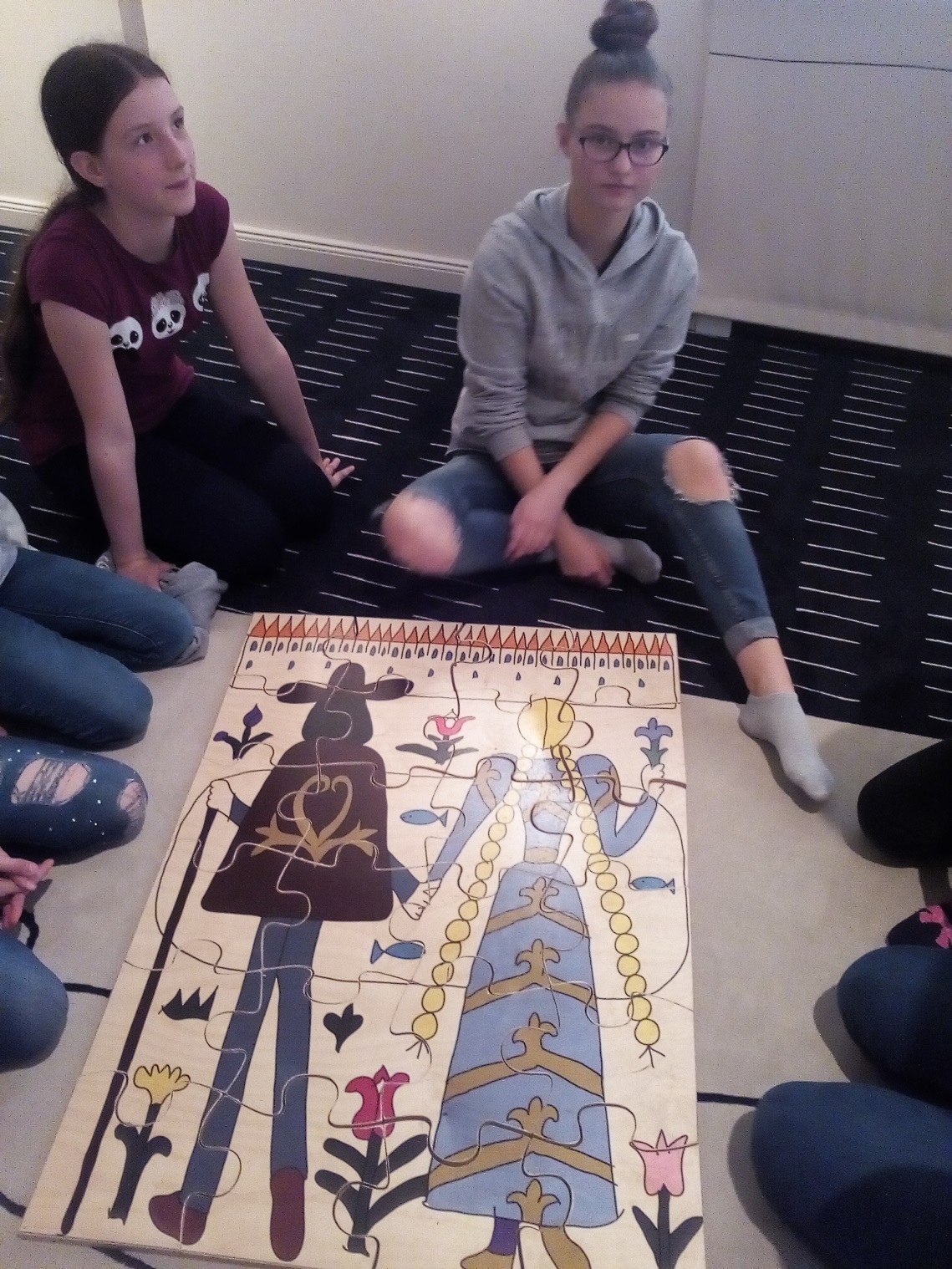 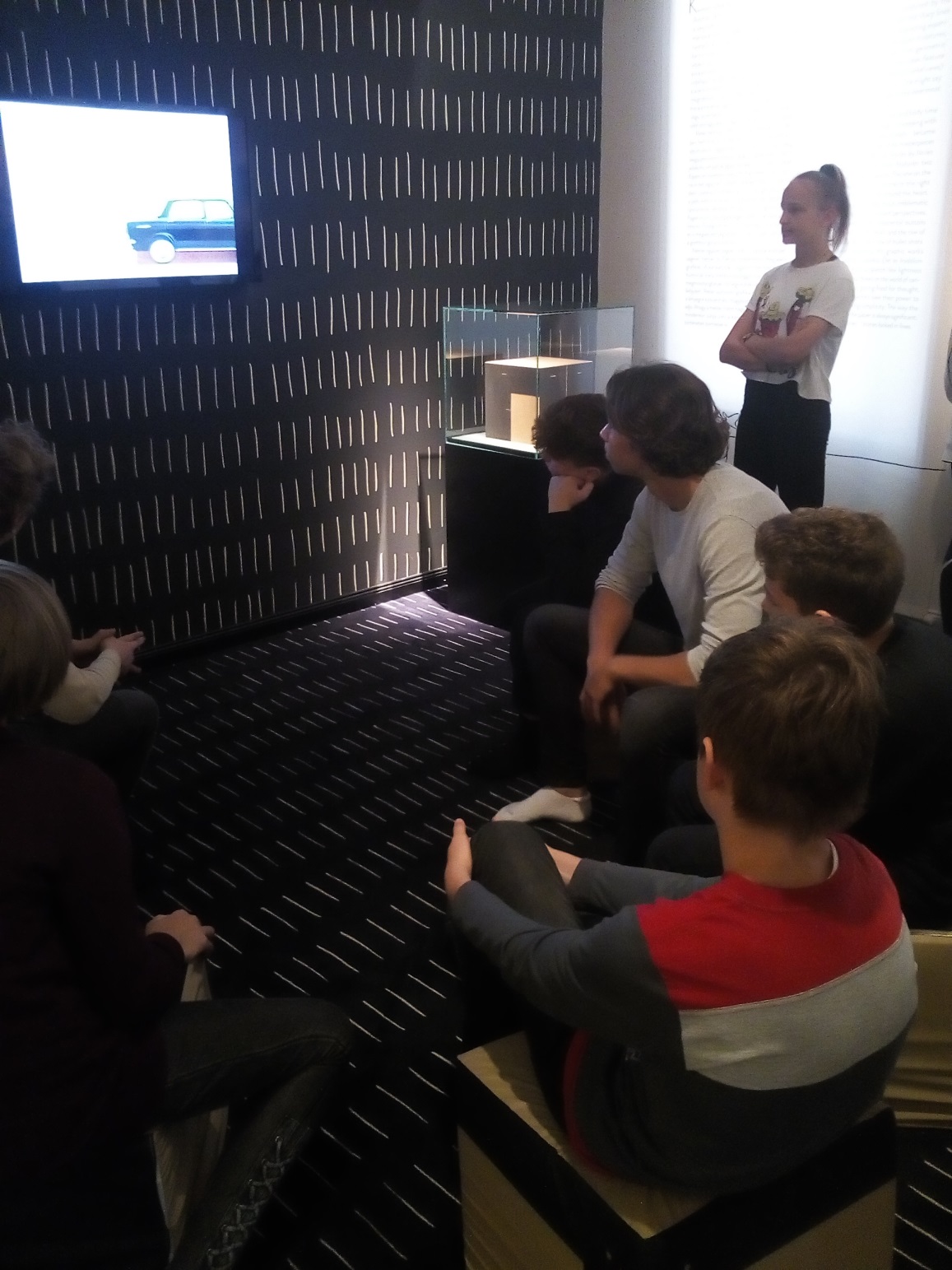 RAJZFILMET

IS

NÉZTÜNK
A KIRÁLYLÁNY ÉS A KÍÍÍRÁLY
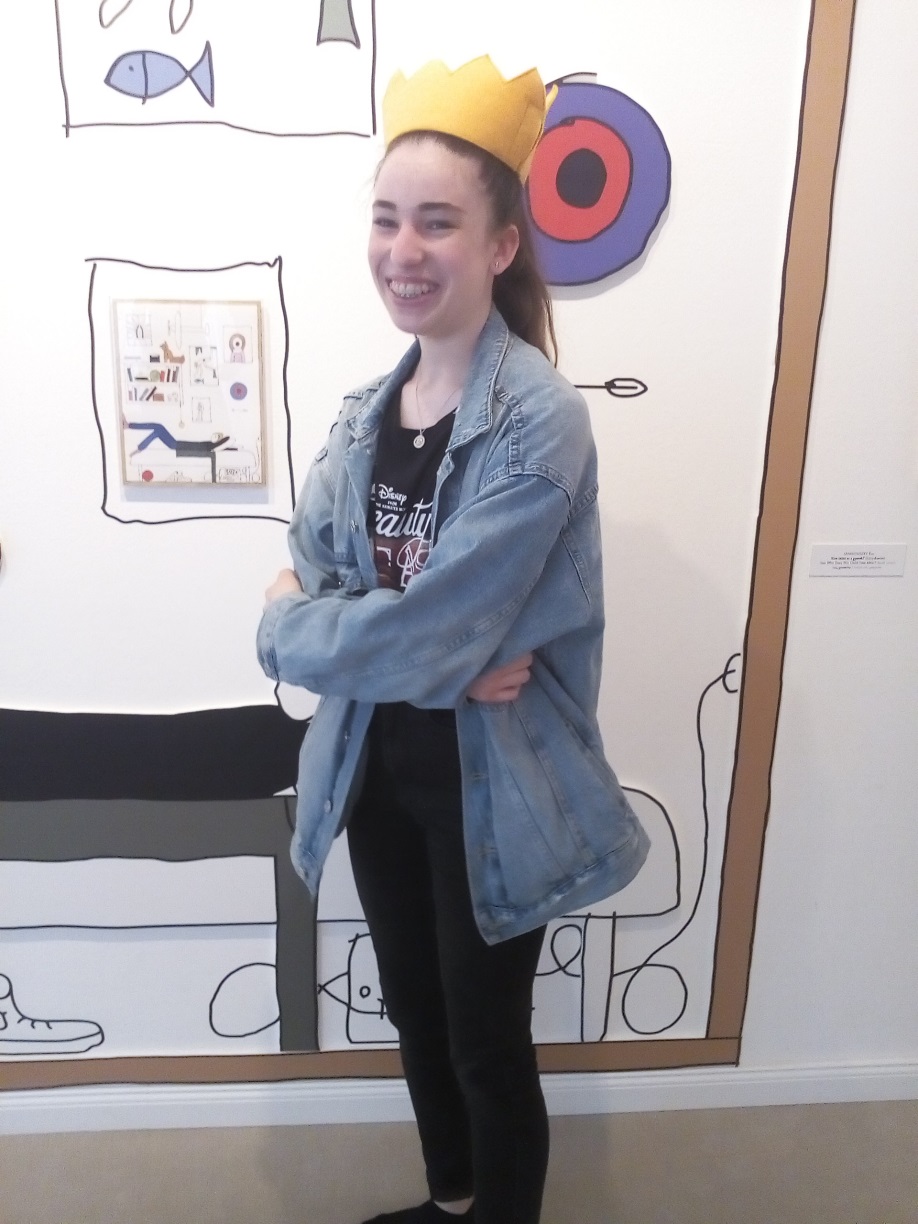 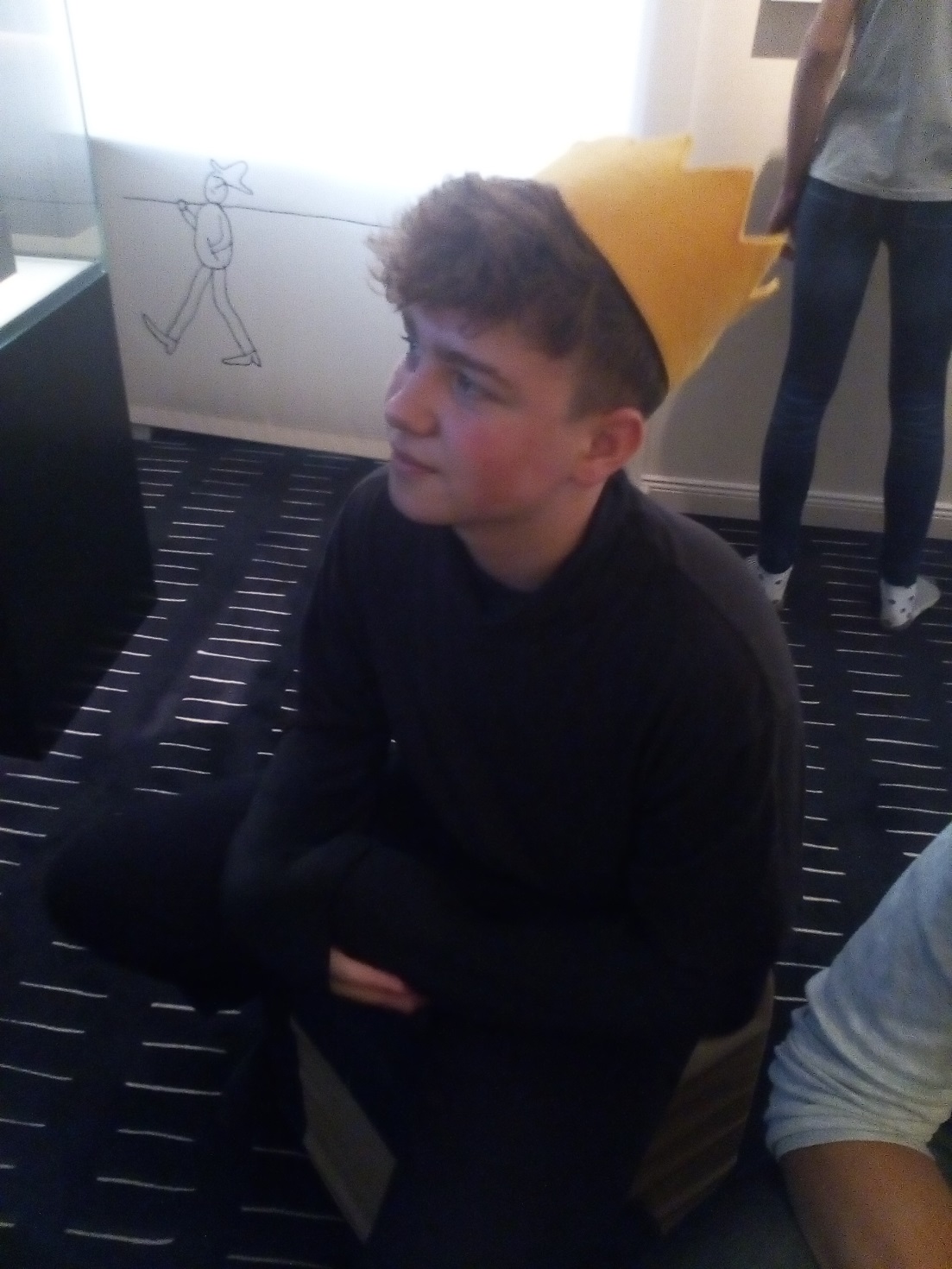 KULUP
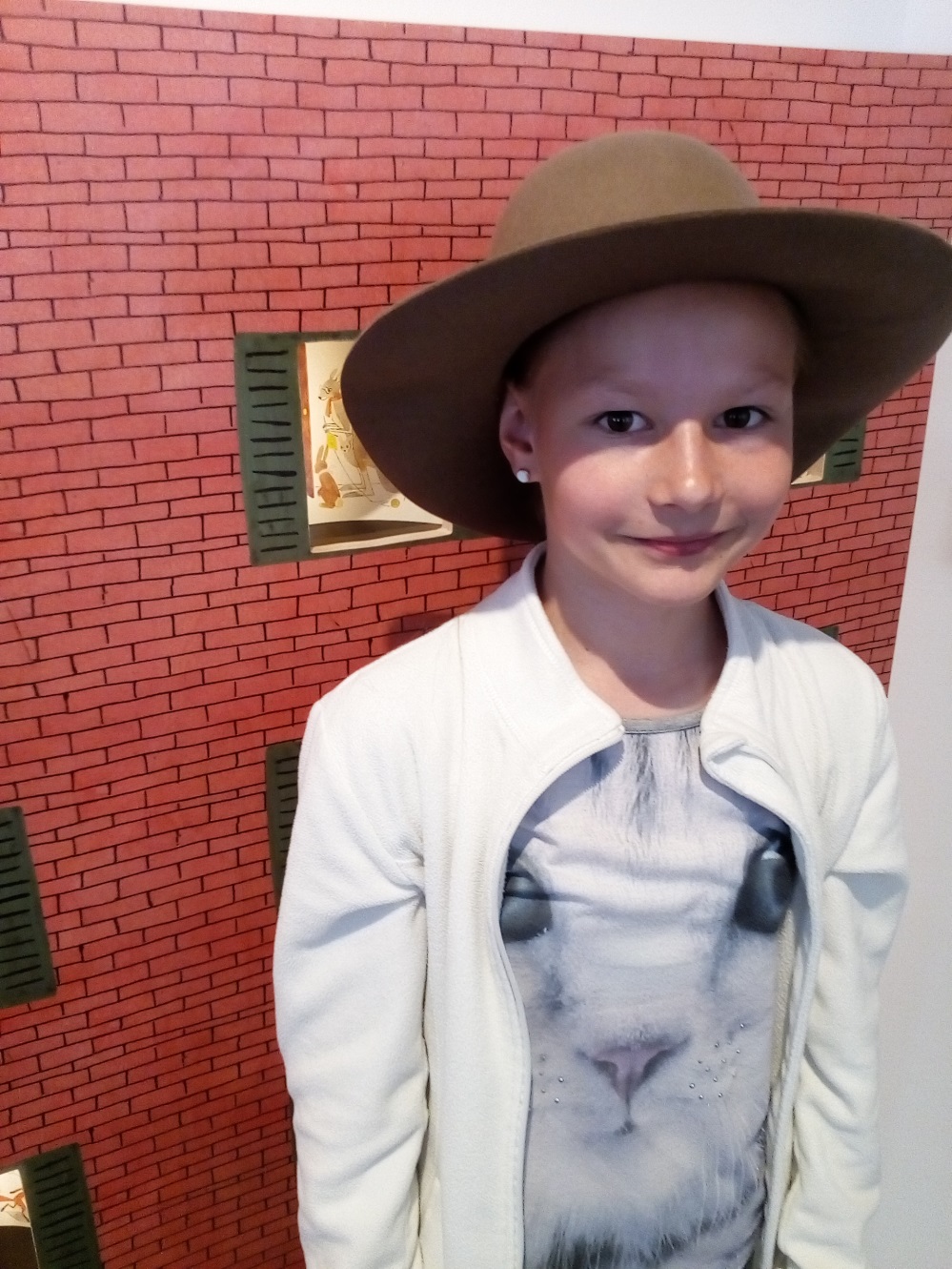 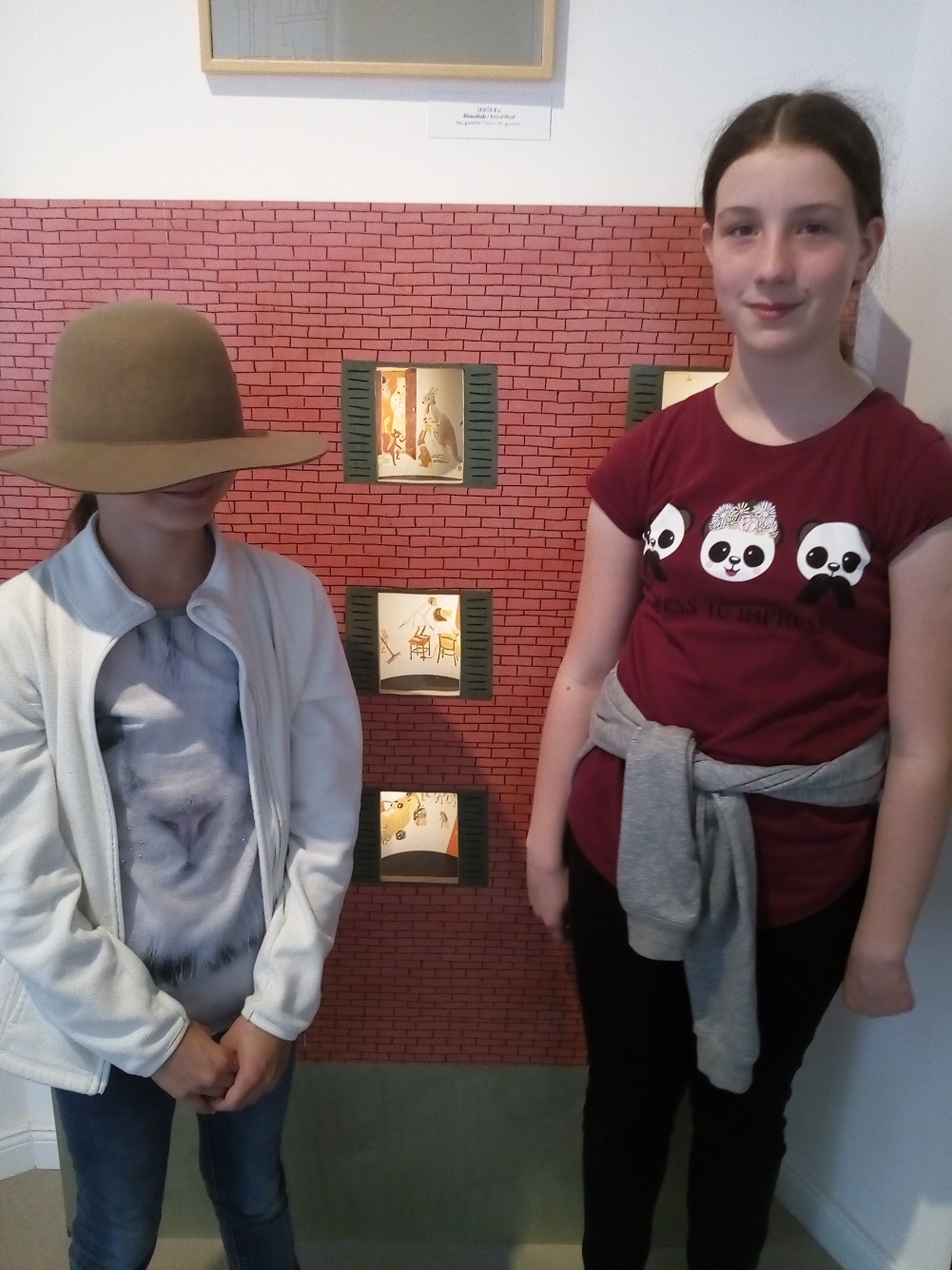 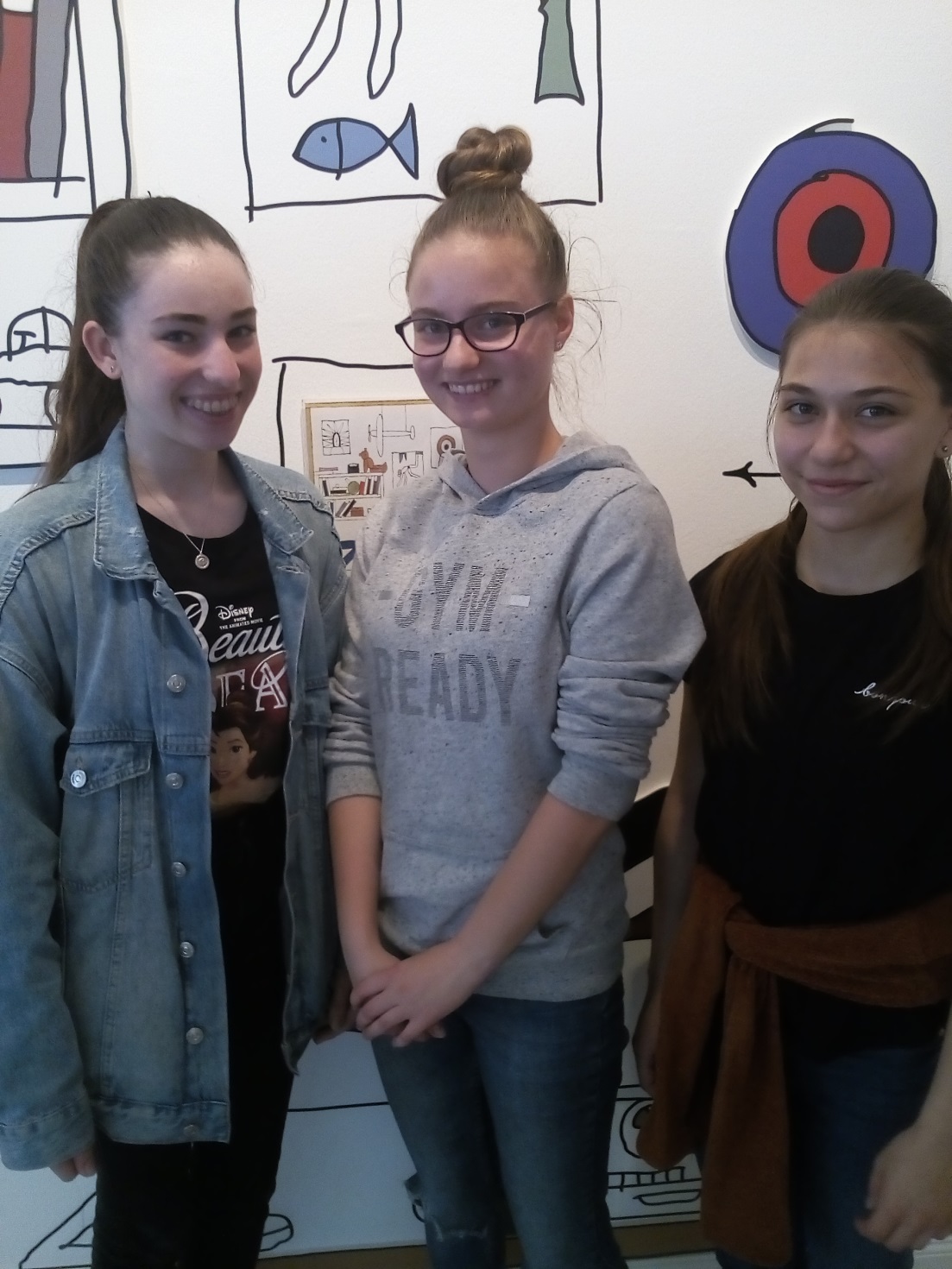 G
R
Á
C
I
A
A


„3”
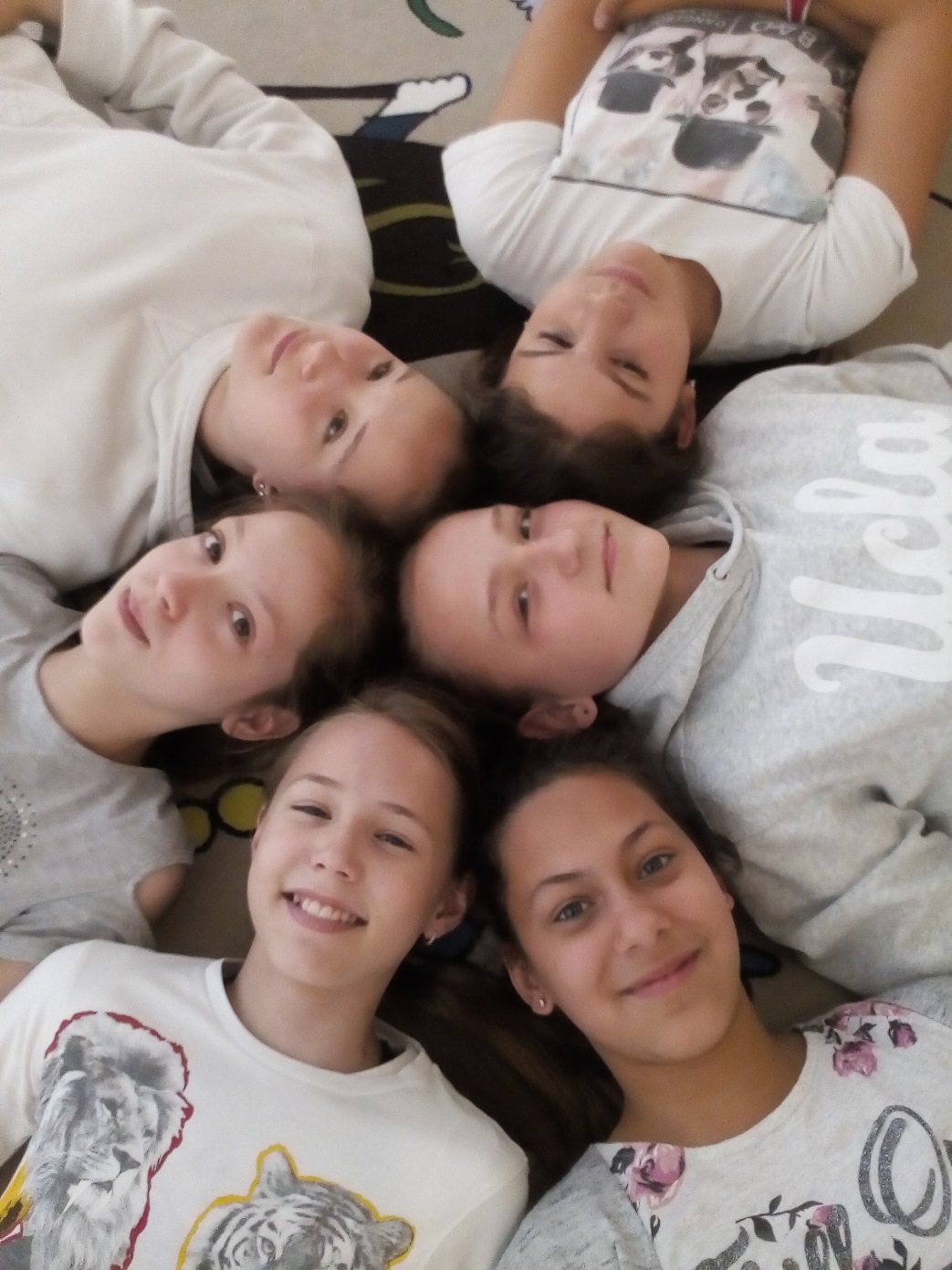 A	 „6”
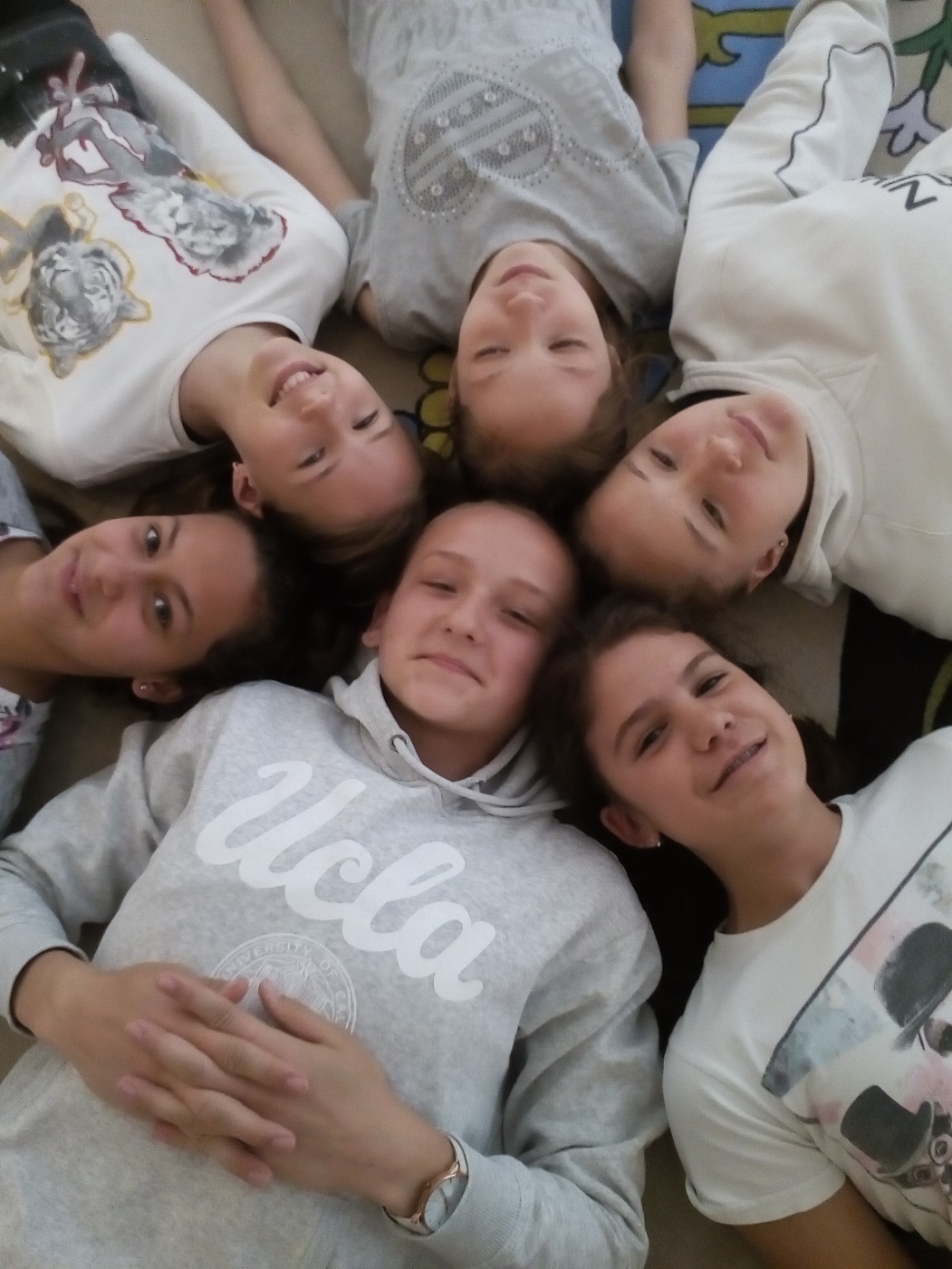 GRÁCIA
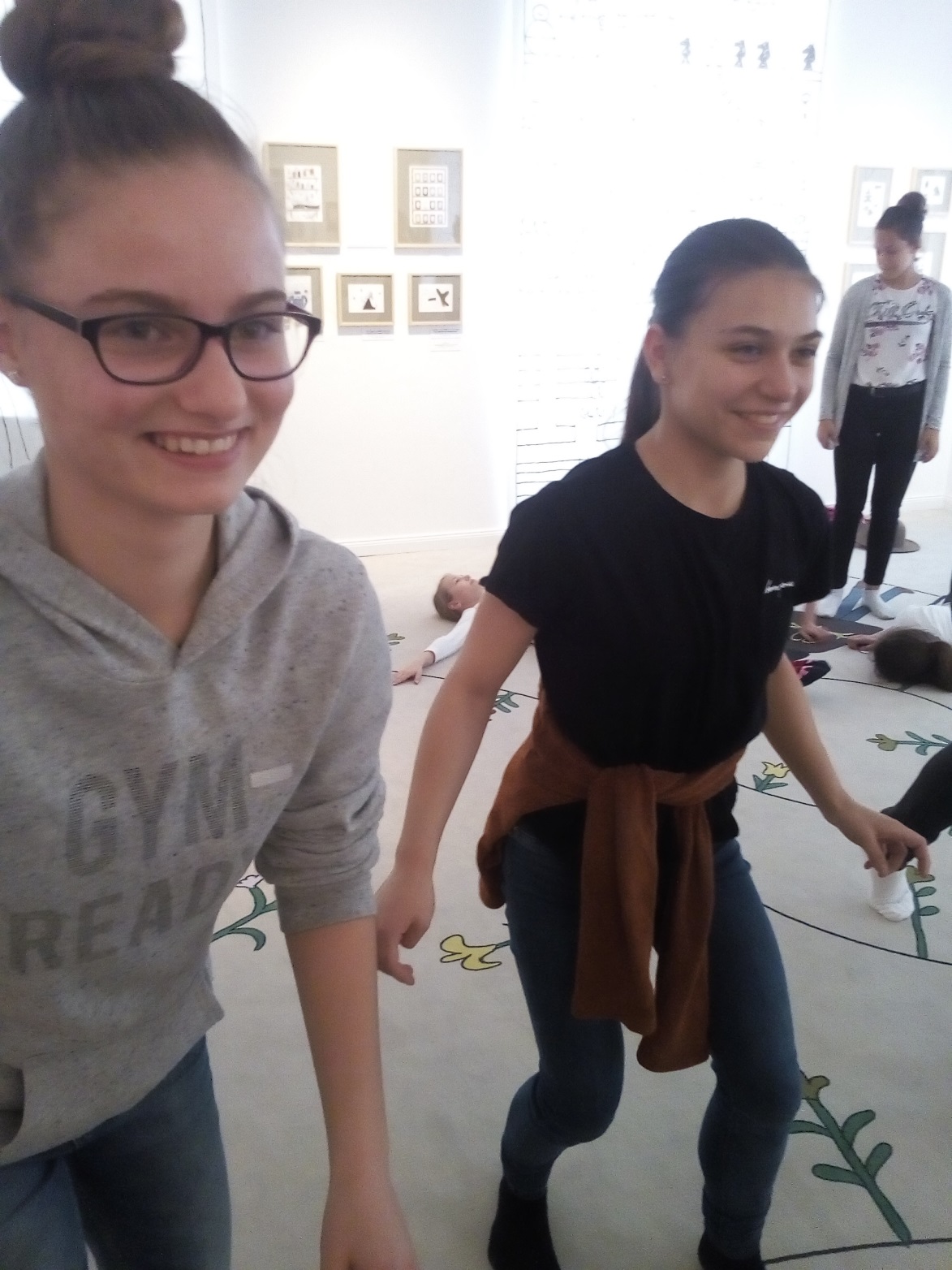 J
Ó
K
E
D
V
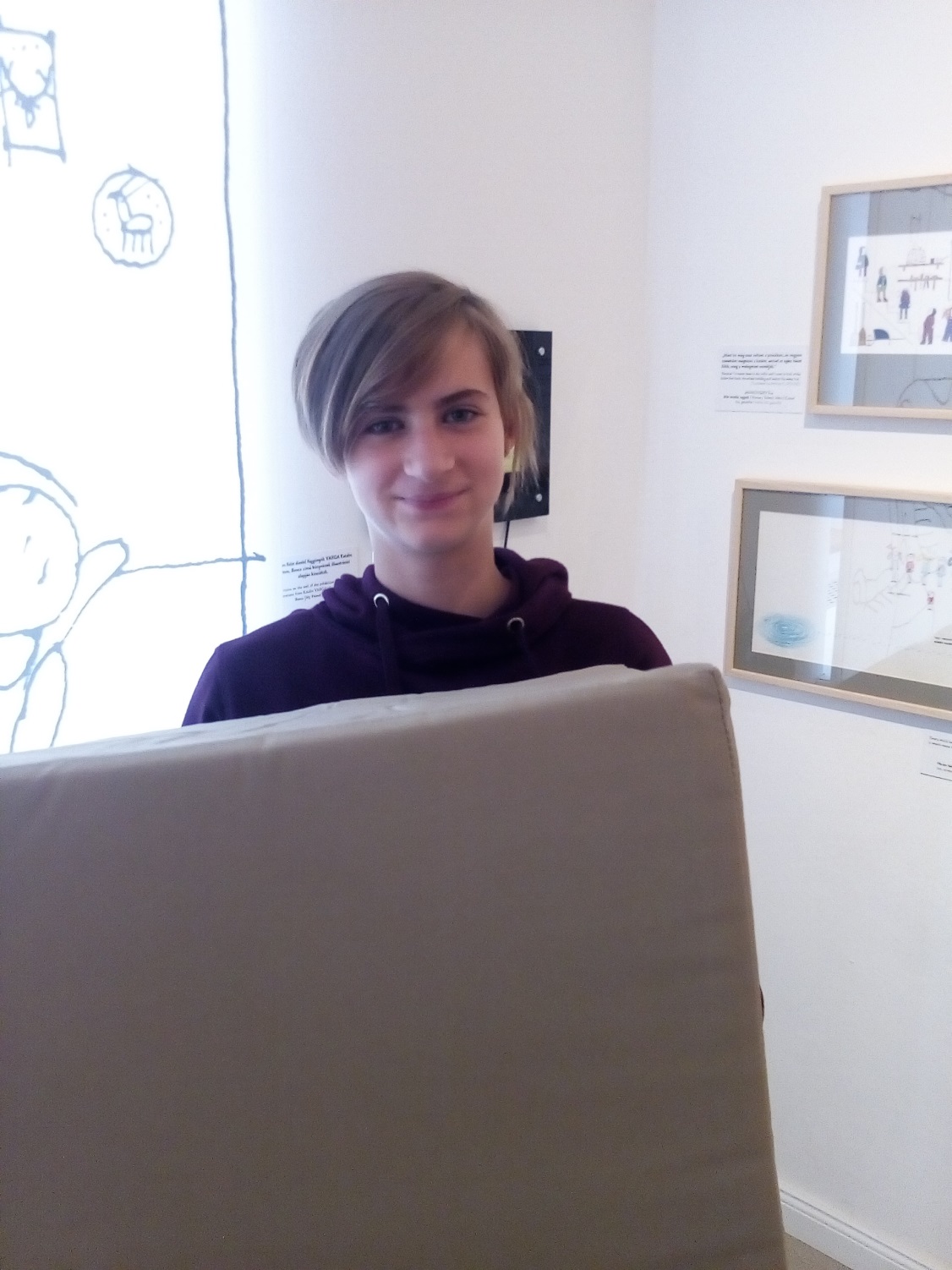 BARÁTSÁG
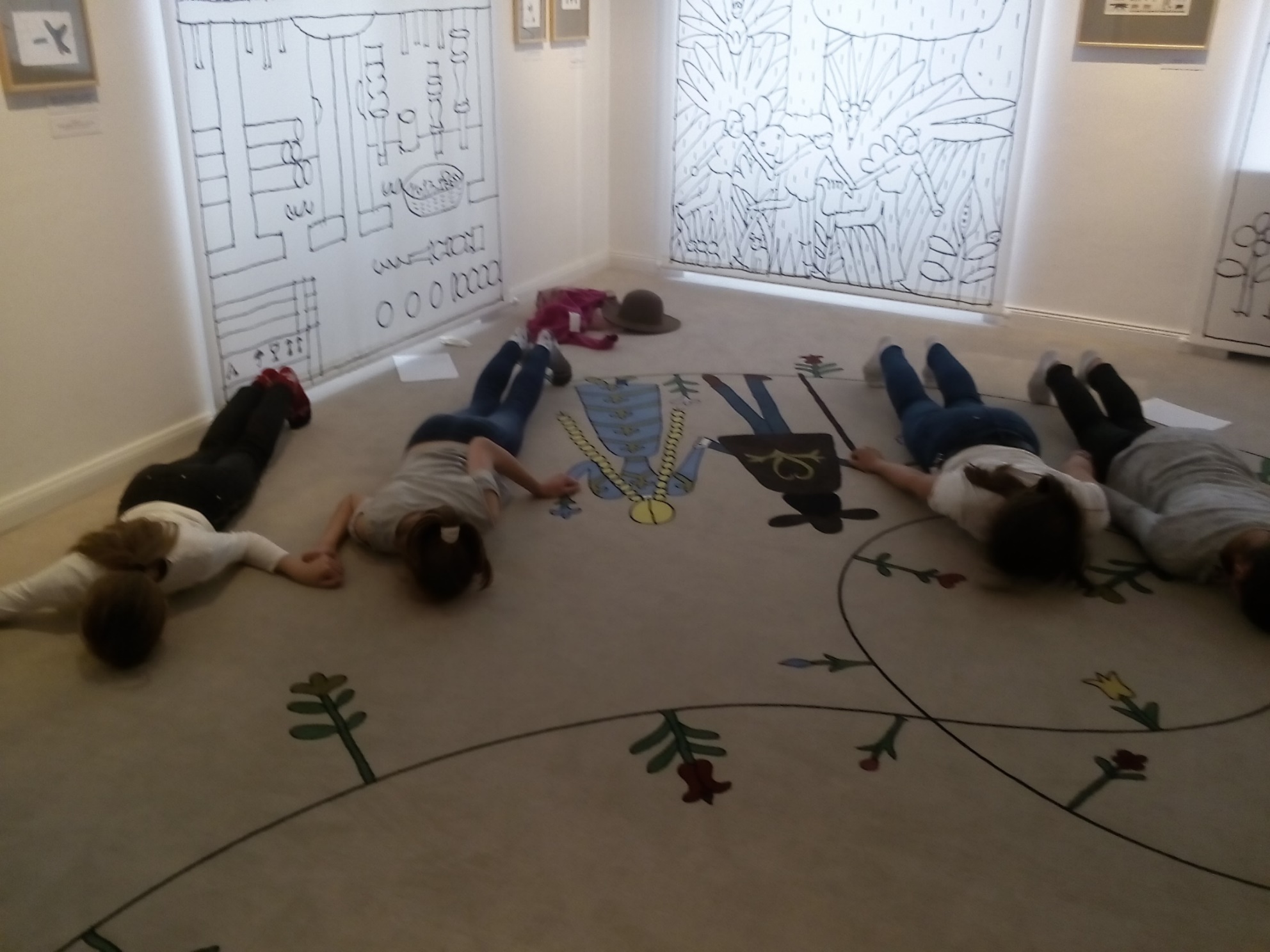 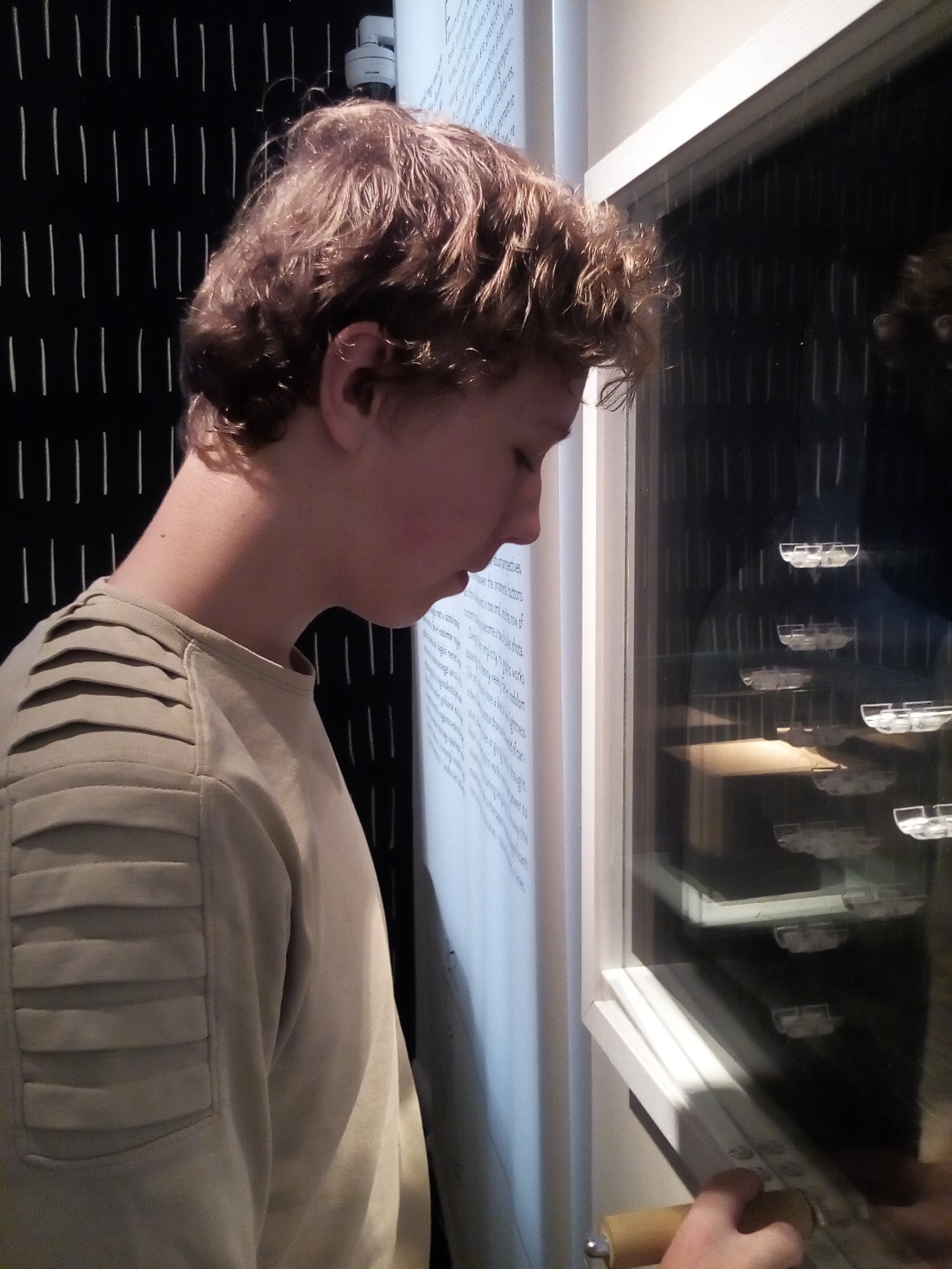 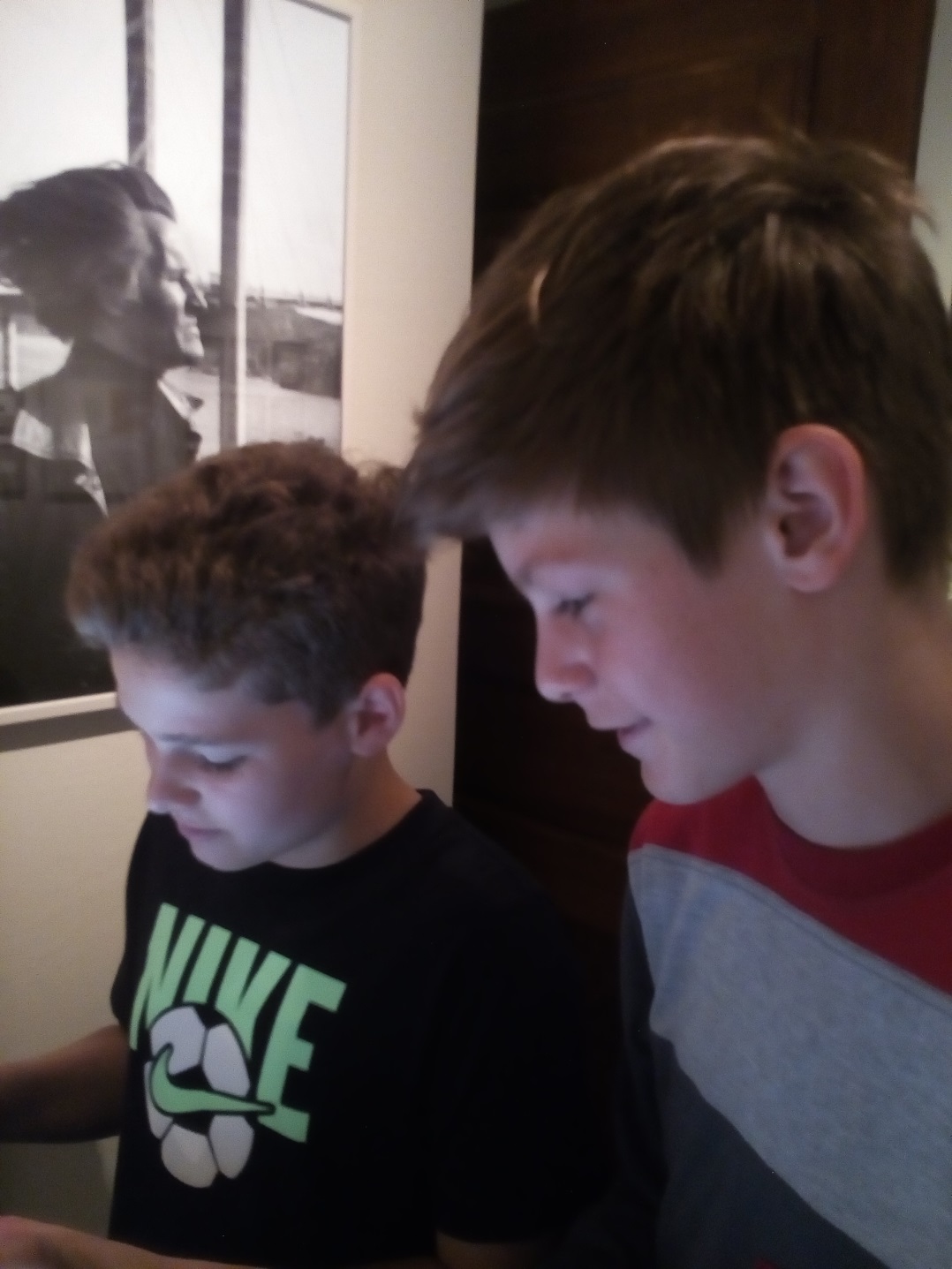 RÉKA BOLDOG
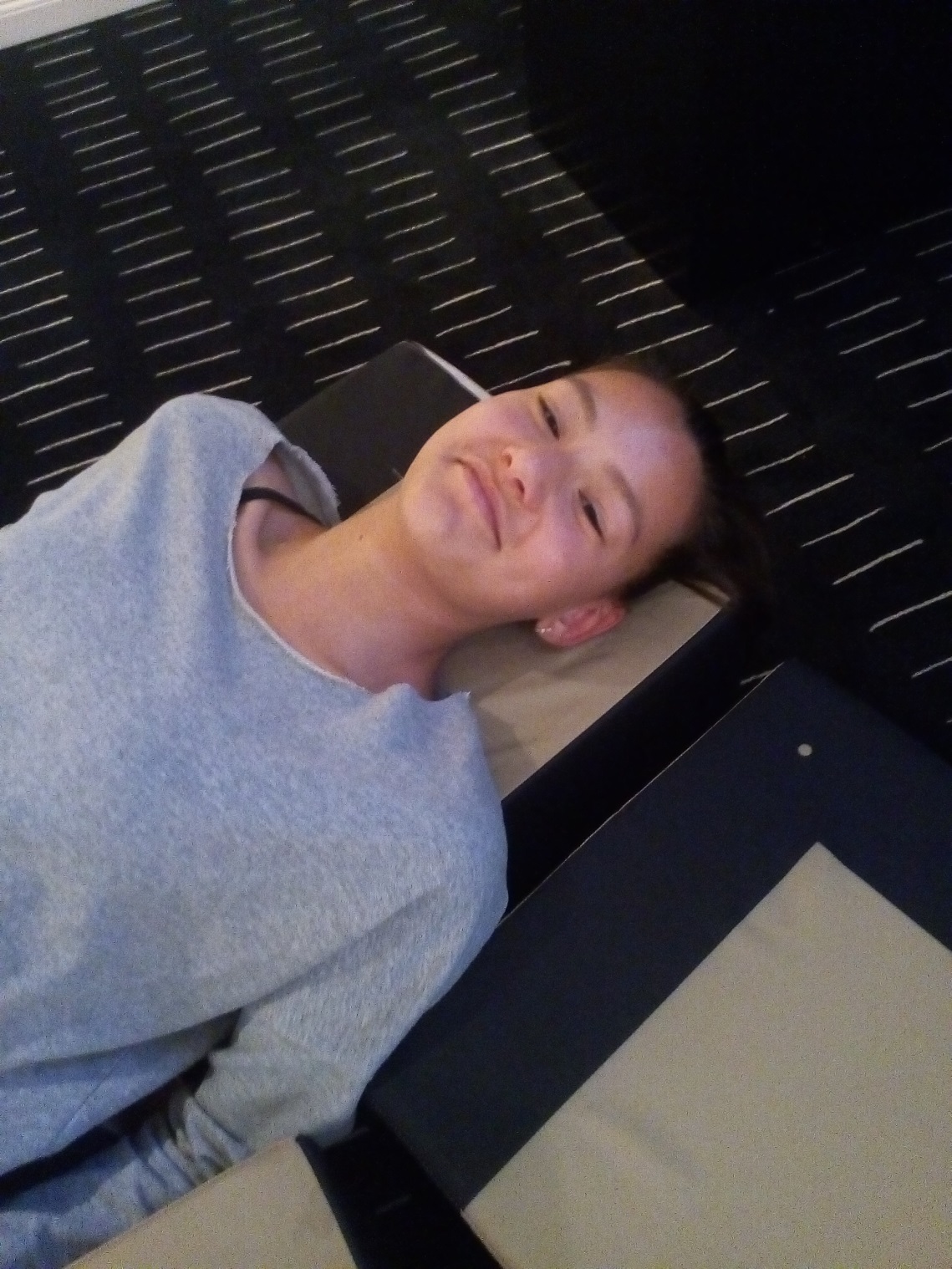 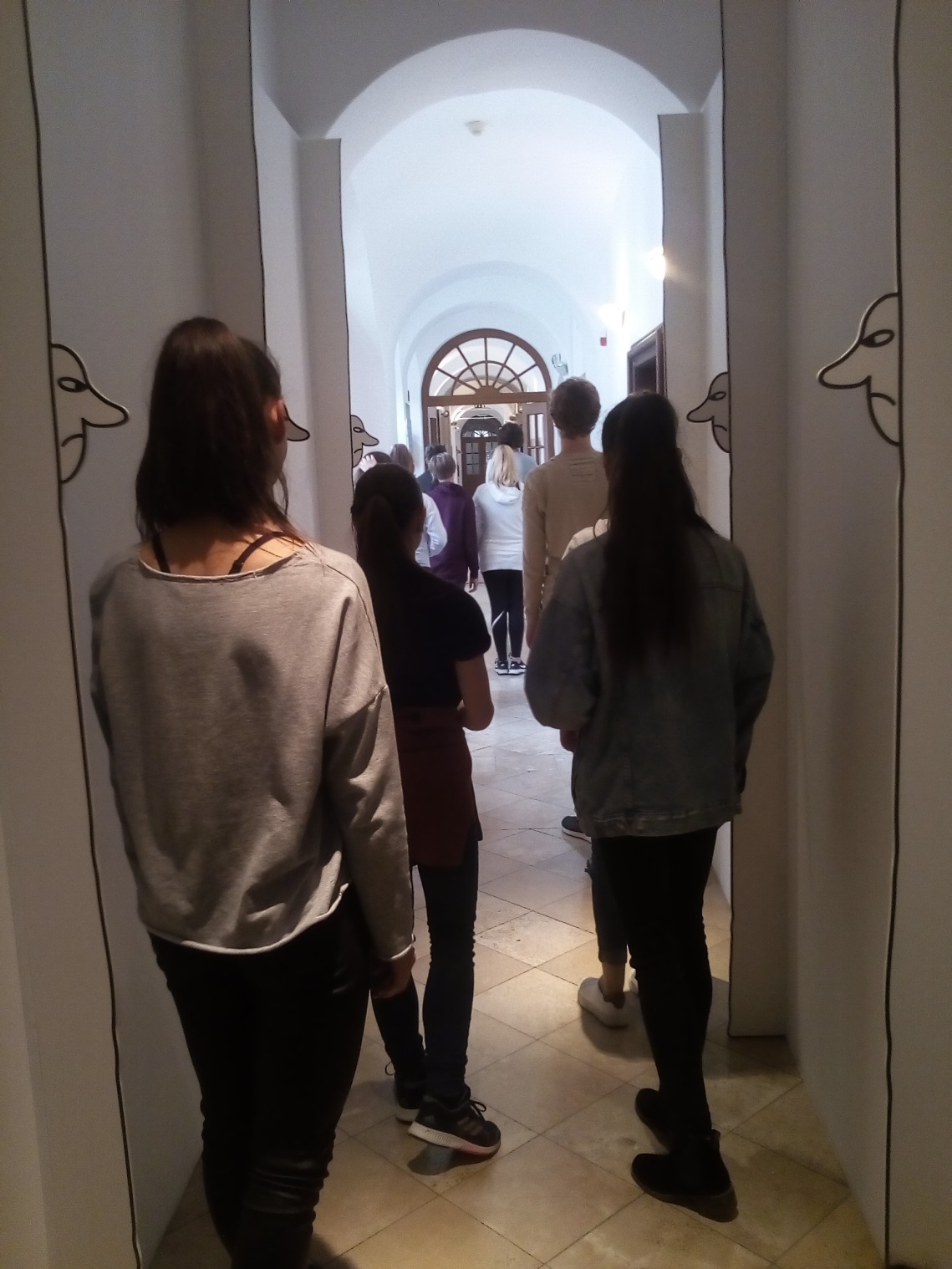 ITT A 

VÉGE,

FUSS EL
 
VÉLE…..